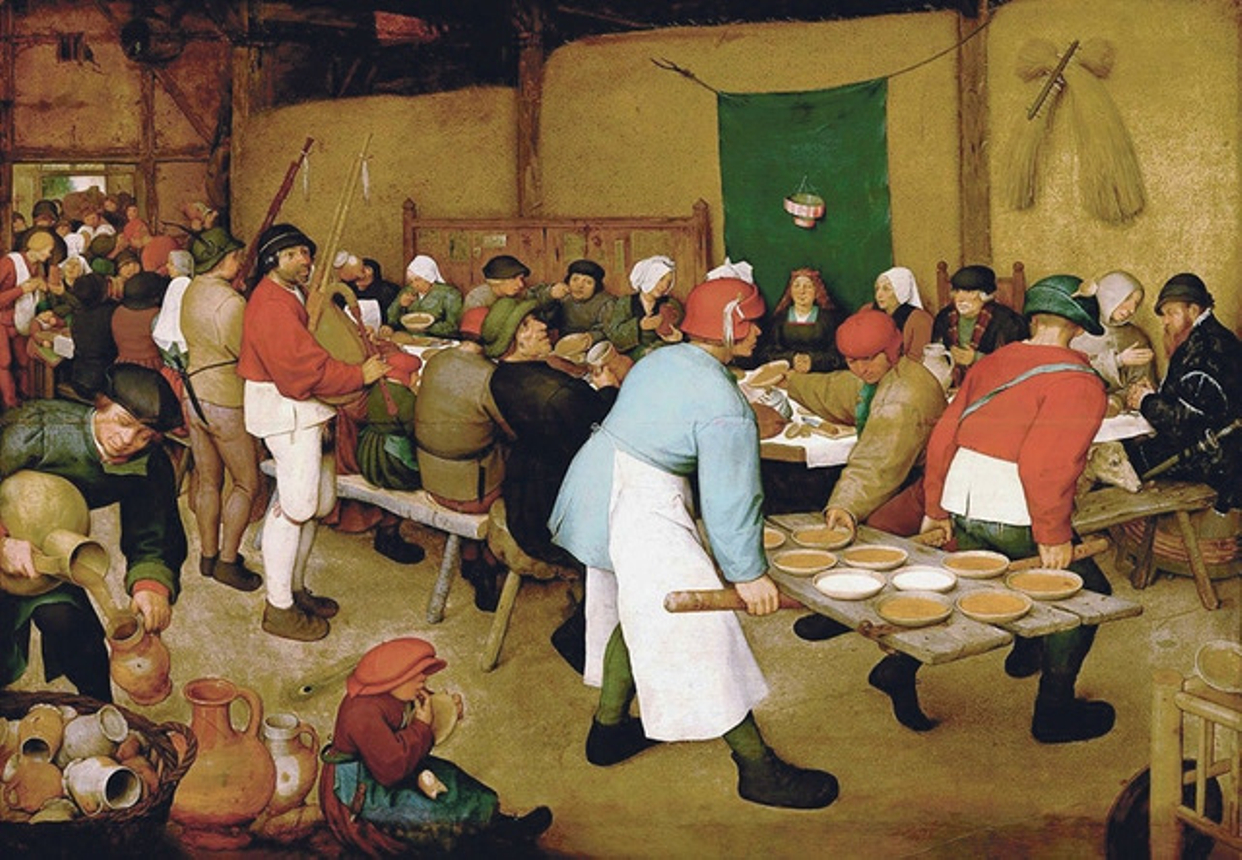 Waarom Bruegelen we in het Pajottenland?
Van "Bruegel in het Pajottenland" naar een "Pajotse Breugel"
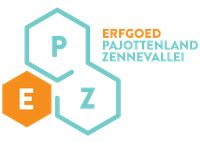 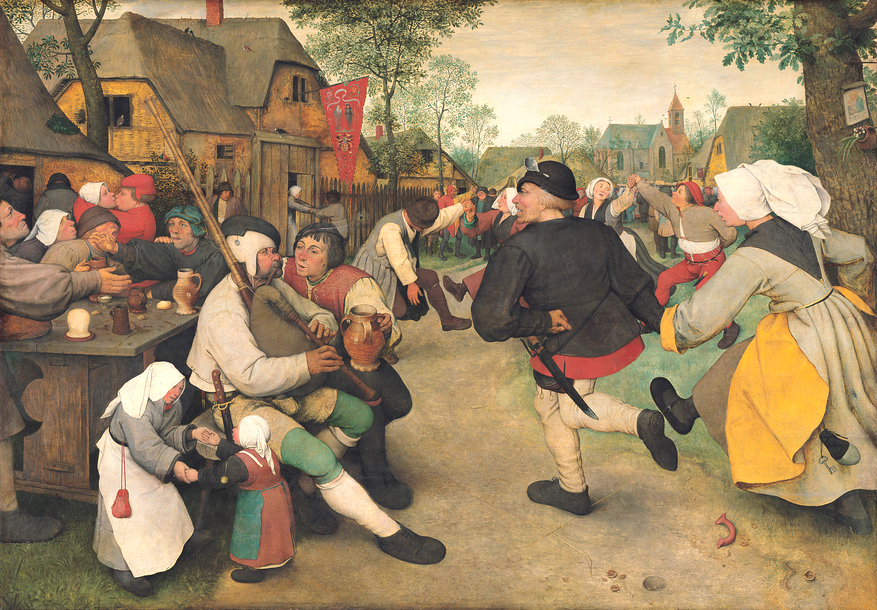 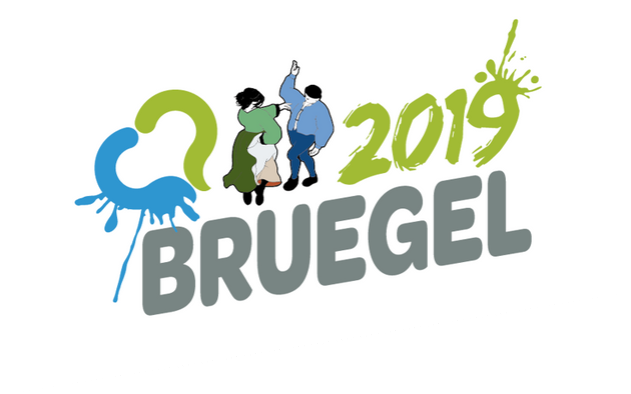 Bruegeljaar 2019
Waarom leeft Bruegel (nog) in het Pajottenland?
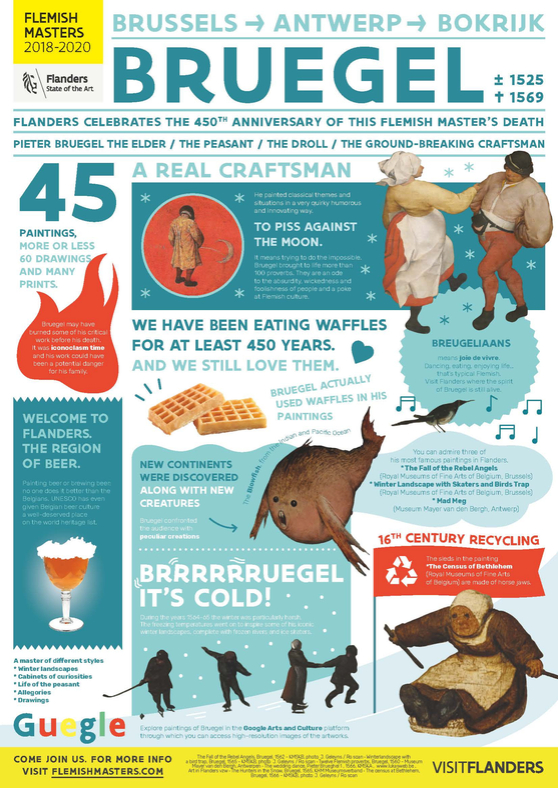 Bruegel in het Pajottenland
Terug naar hoe het allemaal begon
BETTY MILAN
STANDPLAATS
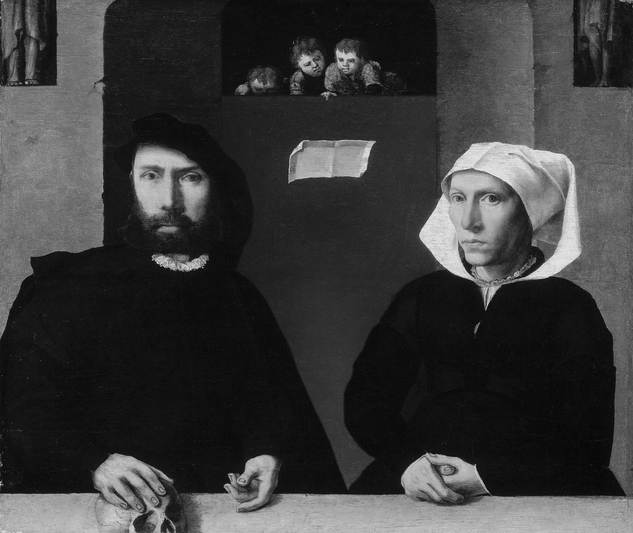 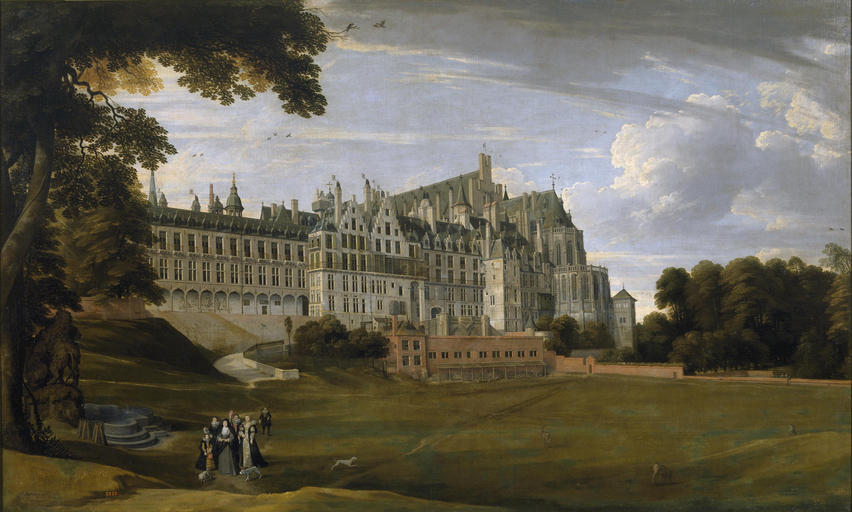 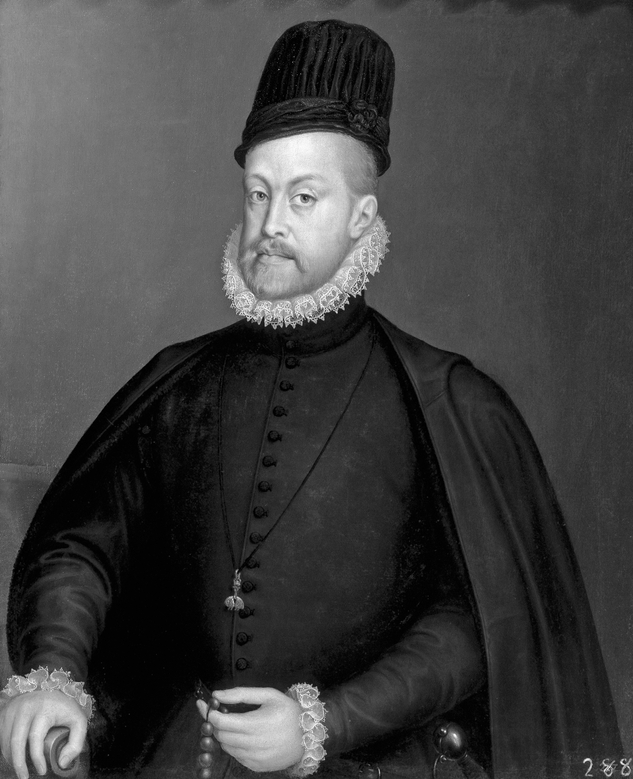 Bourgondisch hof
Huwelijk met Mayken Coecke (1545-1578), dochter van Pieter Coecke van Aelst en Mayken Verhulst
1563 - Brussel
Karel Van Mander, Het Schilder-boeck (1604)
"[...] gingh Brueghel dickwils buyten by den Boeren, ter Kermis, en ter Bruyloft, vercleedt in Boeren cleeren, en gaven giften als ander, versierende van Bruydts oft Bruydgoms bestandt oft volck te wesen. Hier hadde Brueghel zijn vermaeck, dat wesen der Boeren, in eten, drincken, dansen, springen, vryagien, en ander kodden te sien, welck dingen hy dan seer cluchtigh en aerdigh wist met den verwen nae te bootsen, soo wel in Water als Oly-verwe [...]"
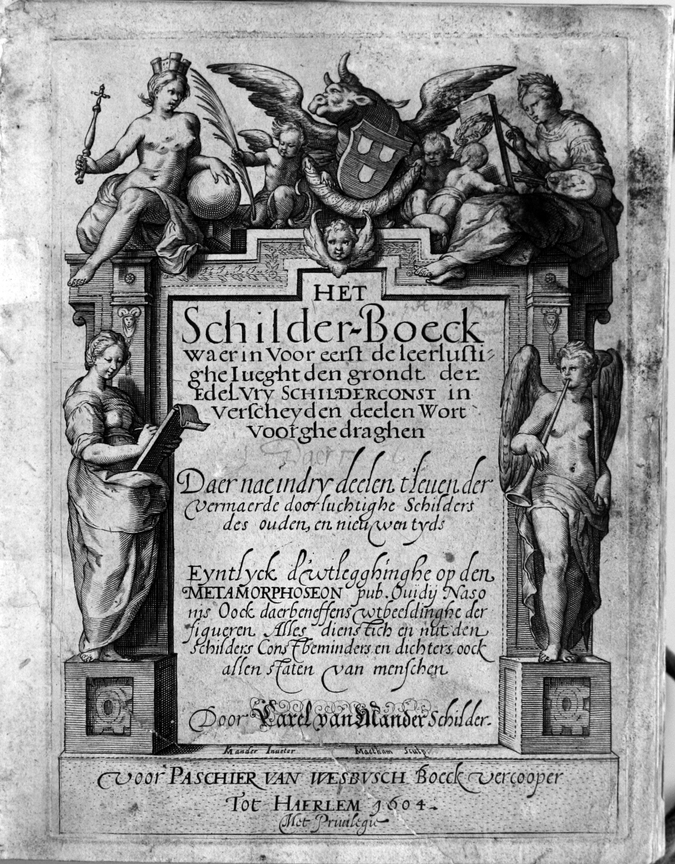 Bruegel in het collectieve Pajotse geheugen
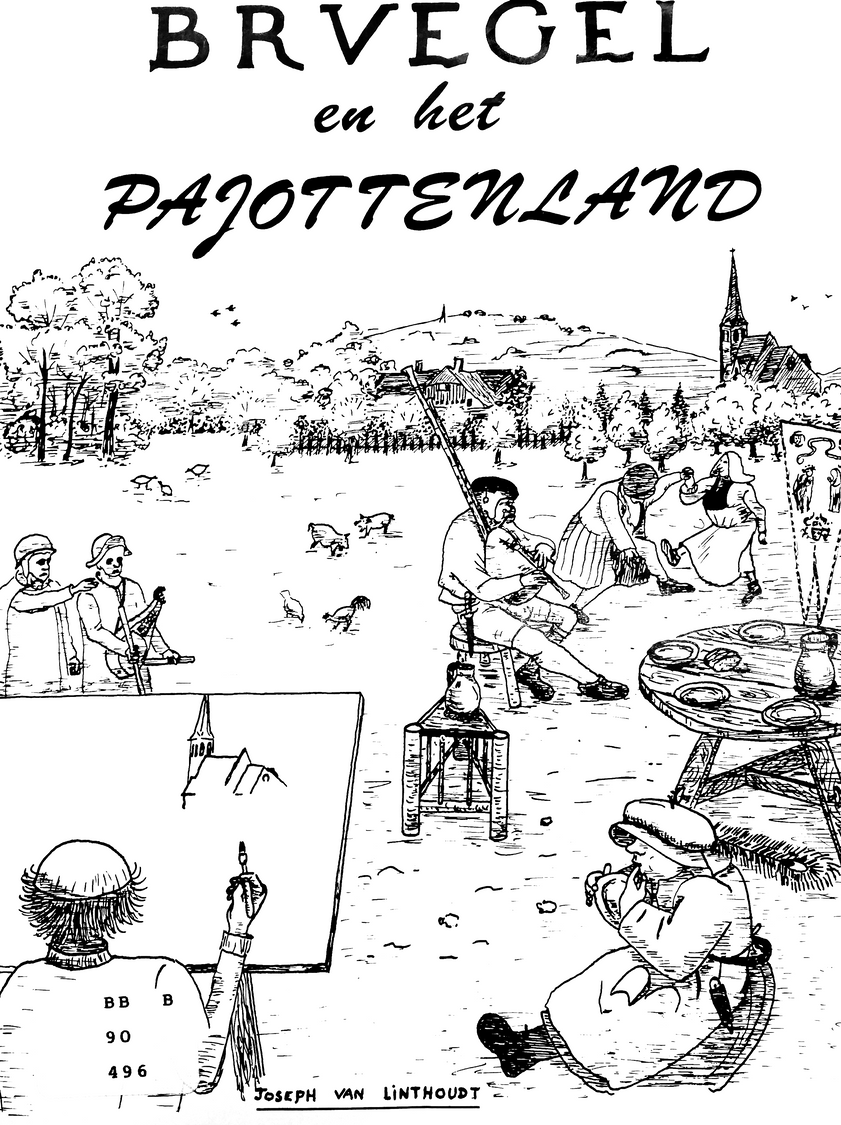 PRENT VAN LINTHOUDT
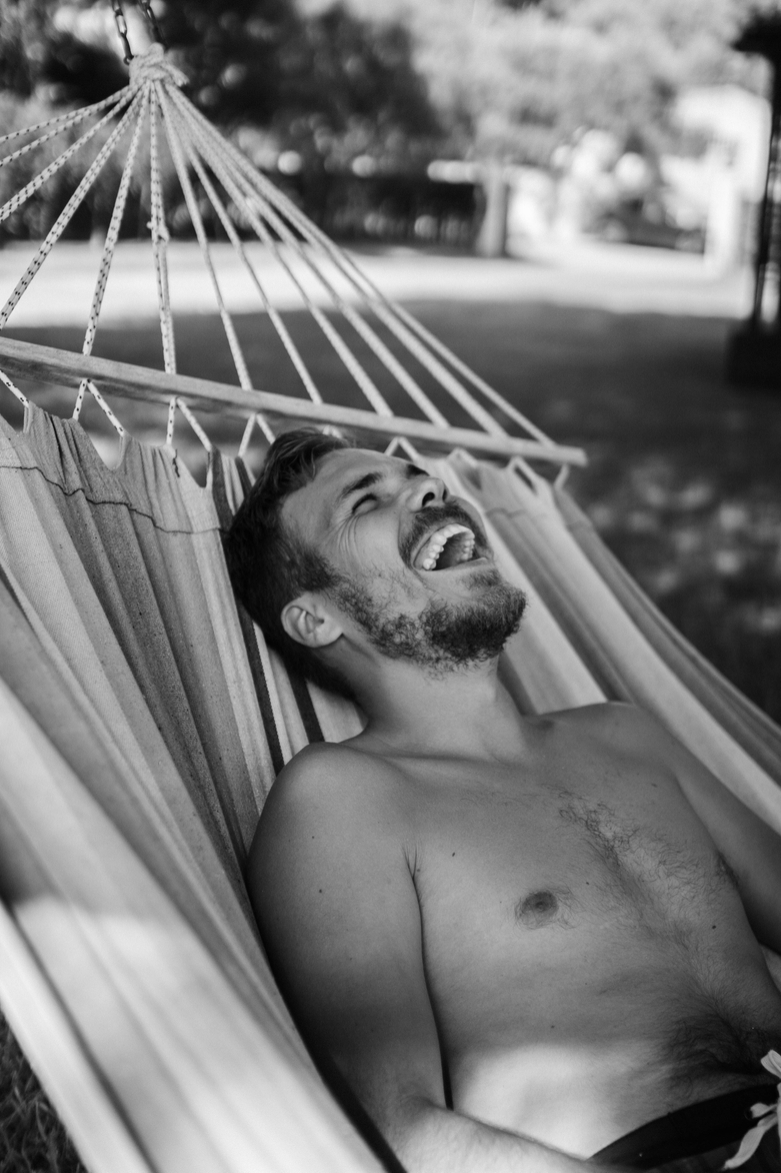 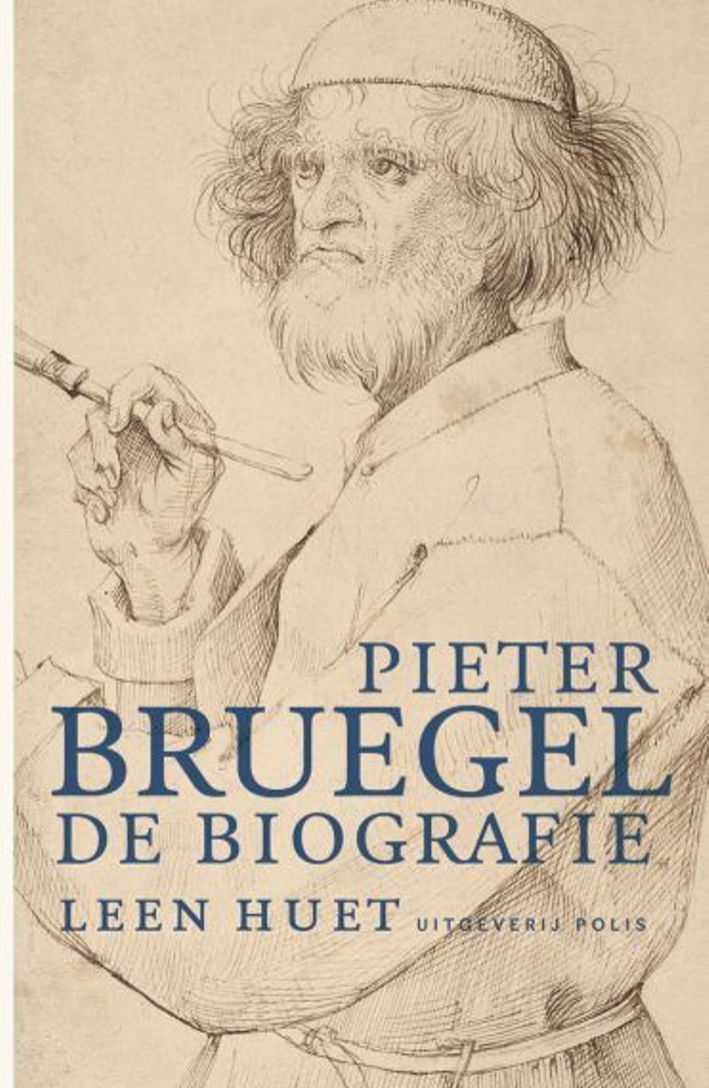 LEEN HUET
"Bruegel was een kunstenaar vol verbeelding, geen realist en helemaal geen plein-airist. Hij was dus geen kunstenaar die in een mooi hoekje natuur zijn schildersezel neerpootte en begon te penselen. Dat was technisch niet mogelijk, want alle verf moest in het atelier worden gemalen en bereid. Het was ook artistiek niet mogelijk, omdat men in Bruegels tijd een kunstenaar die zo werkte, zou beschouwd hebben als een kunstenaar zonder verbeeldingskracht en zonder talent"
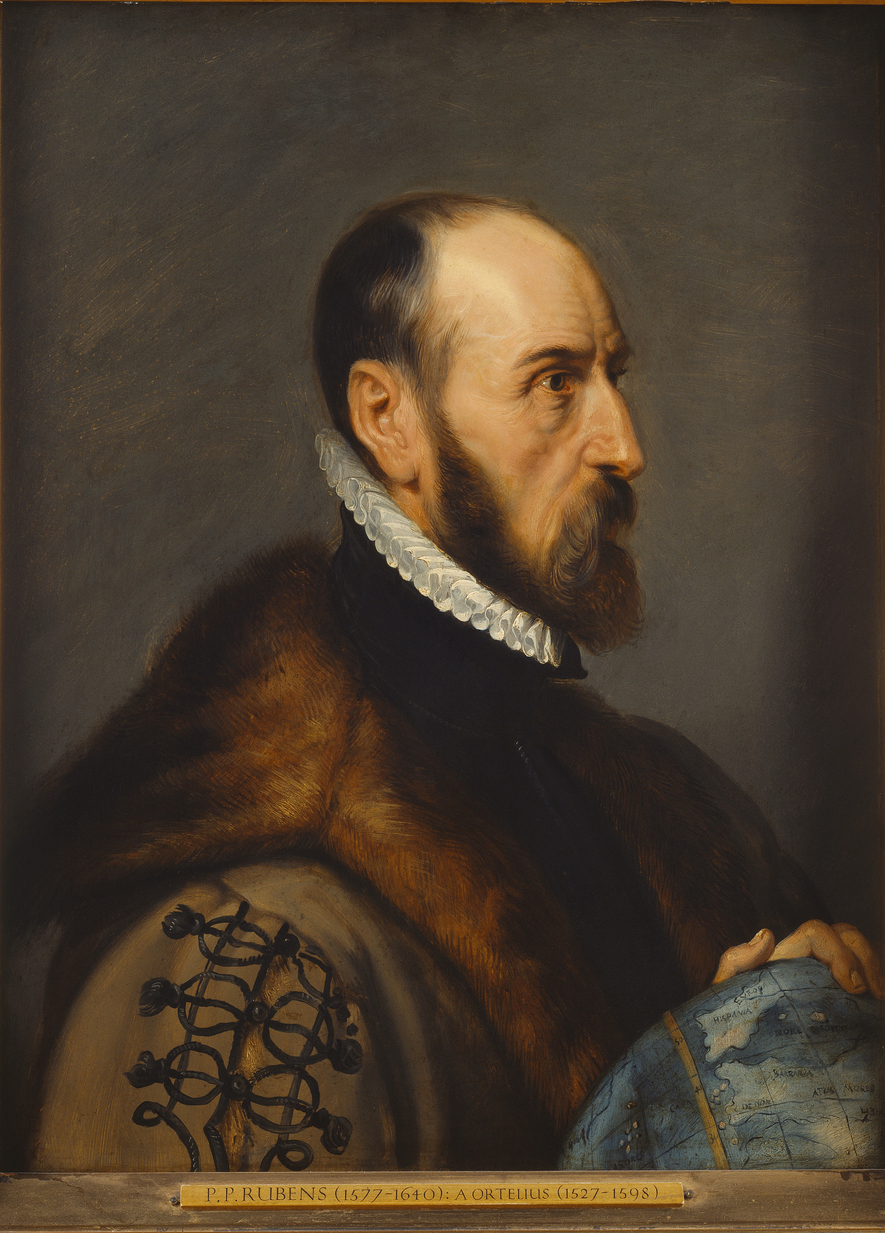 ABRAHAM ORTELIUS
(1527-1598)
Bruegel als "scheppende natuur"
Constructie van het
Pajottenland
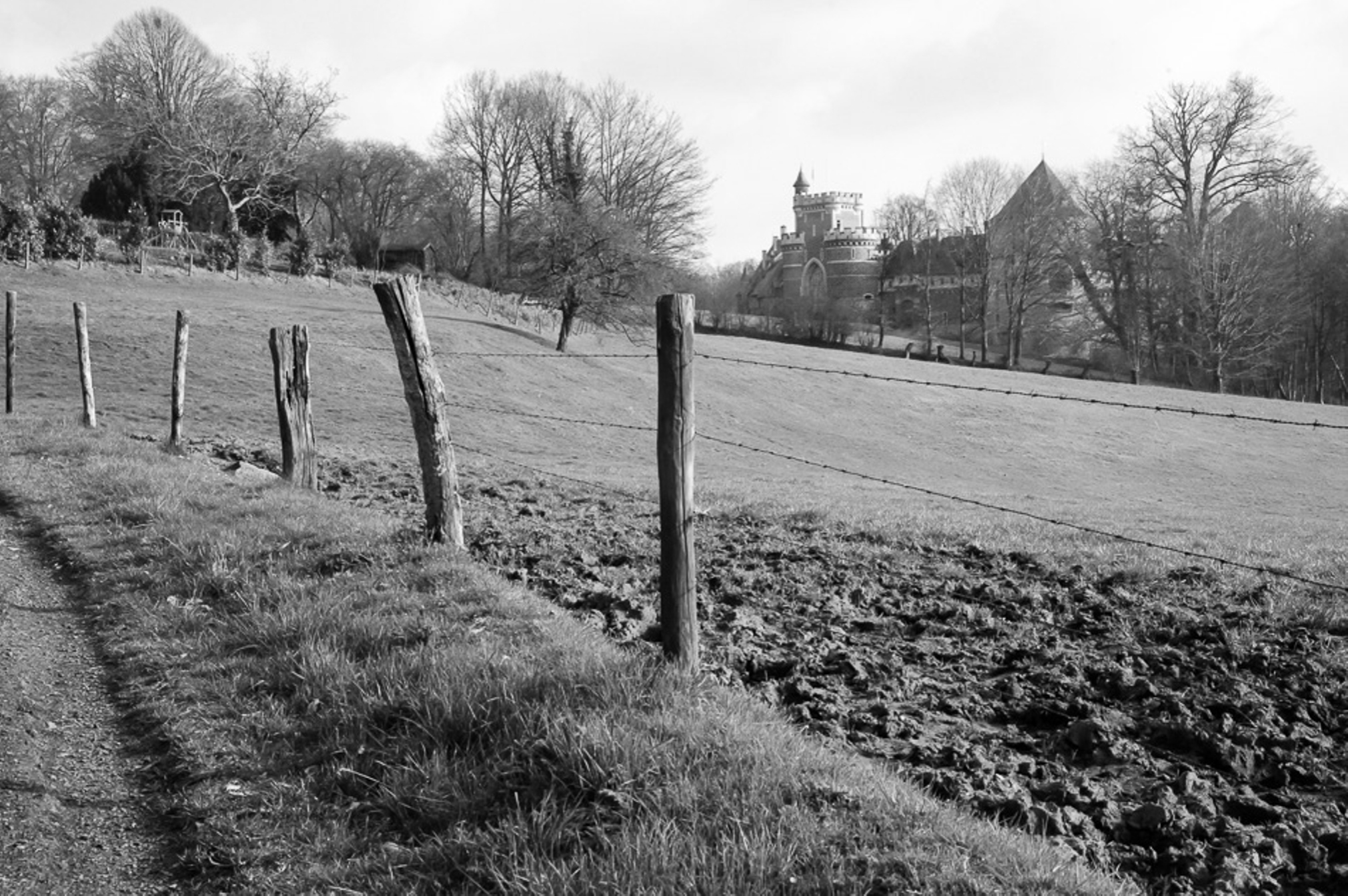 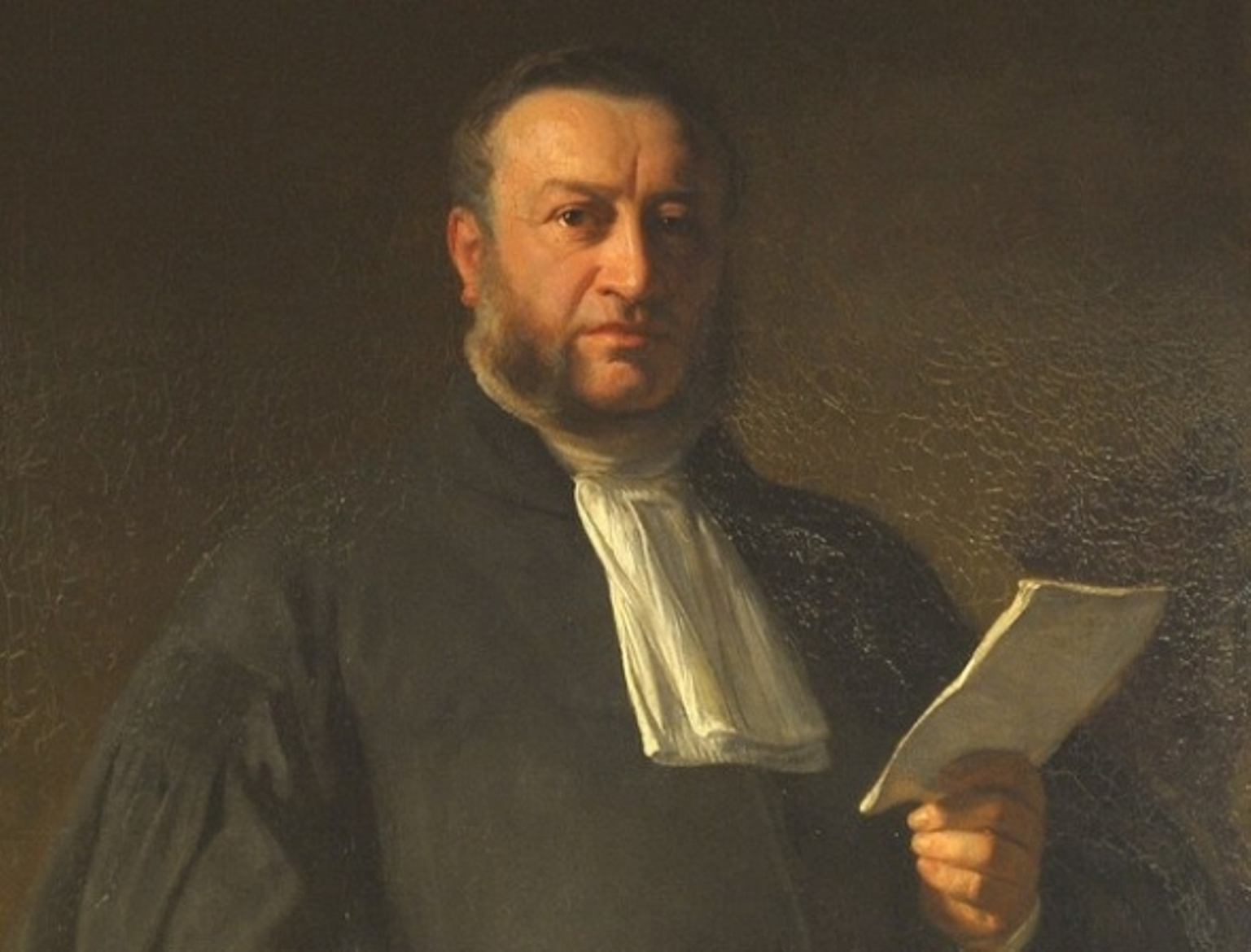 FRANS-JOSEPH DE GRONCKEL (1816-71)
"Payottenland"
1845
alias:
Franciscus-Josephus Twyfelloos
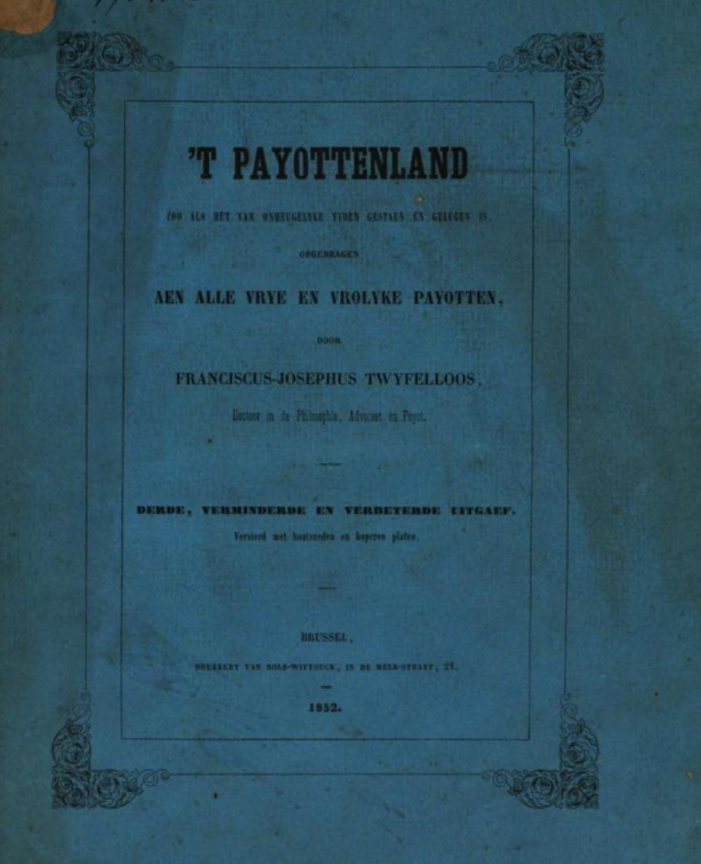 "[...] de trouw en den moed waer mede zy ten allen tyde den vaderlandschen grond verdedigden, …, ontvingen zy ook eenen doorluchtigen naem, dien van payotten of PATRIOTTEN, dat is ’s landsverdedigers, vaderlandminnaers”
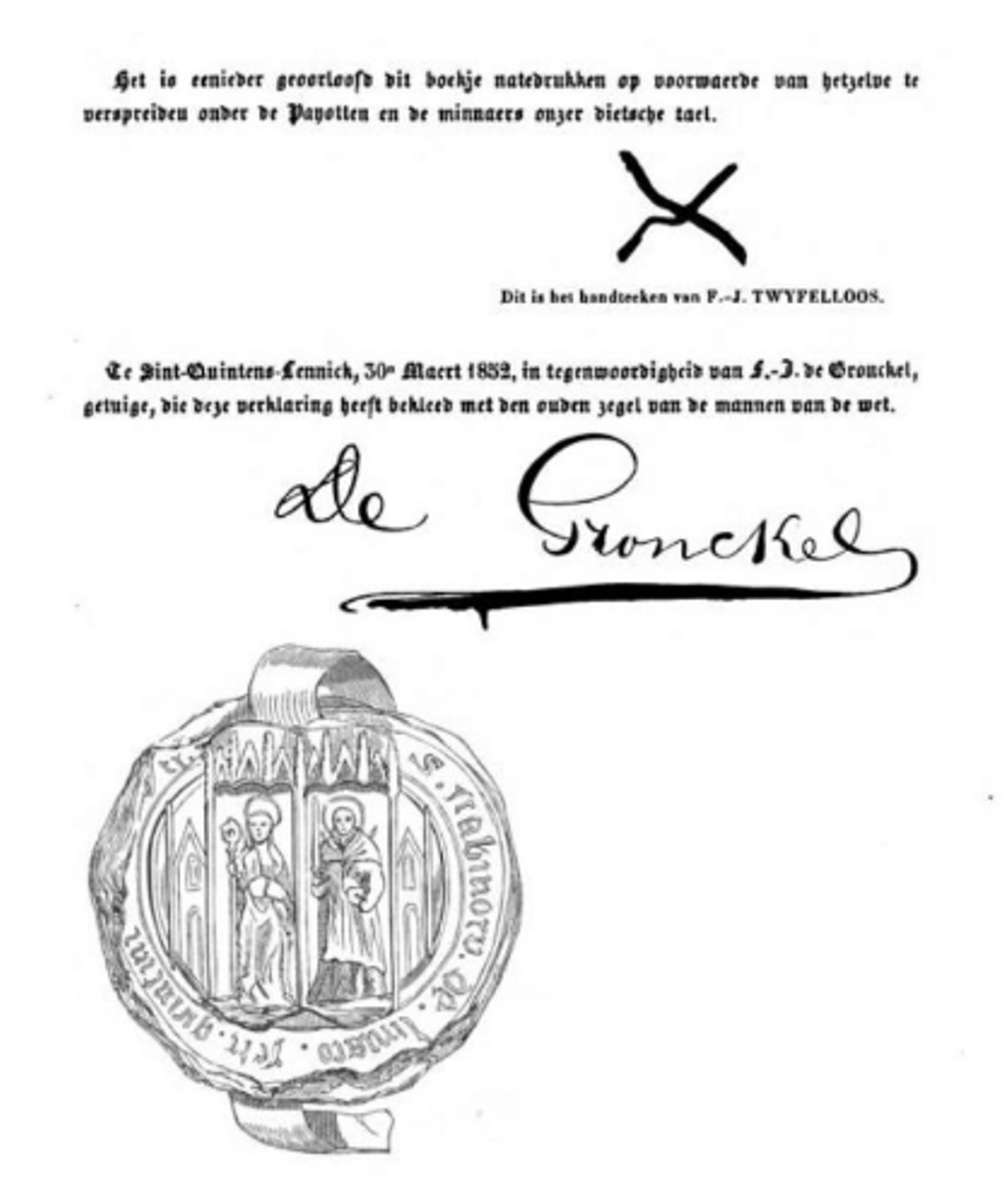 “Dit geschiedkundig werk, vrucht van studien en neerstige en moeylijke opzoekingen, zyn wy aen eenen geleerden Brabander verschuldigd.(…) het voordbrengsel van eenen onzer zedigste doch geleerdste opzoekers der oude zeden en gewoonten onzer voorvaders” .
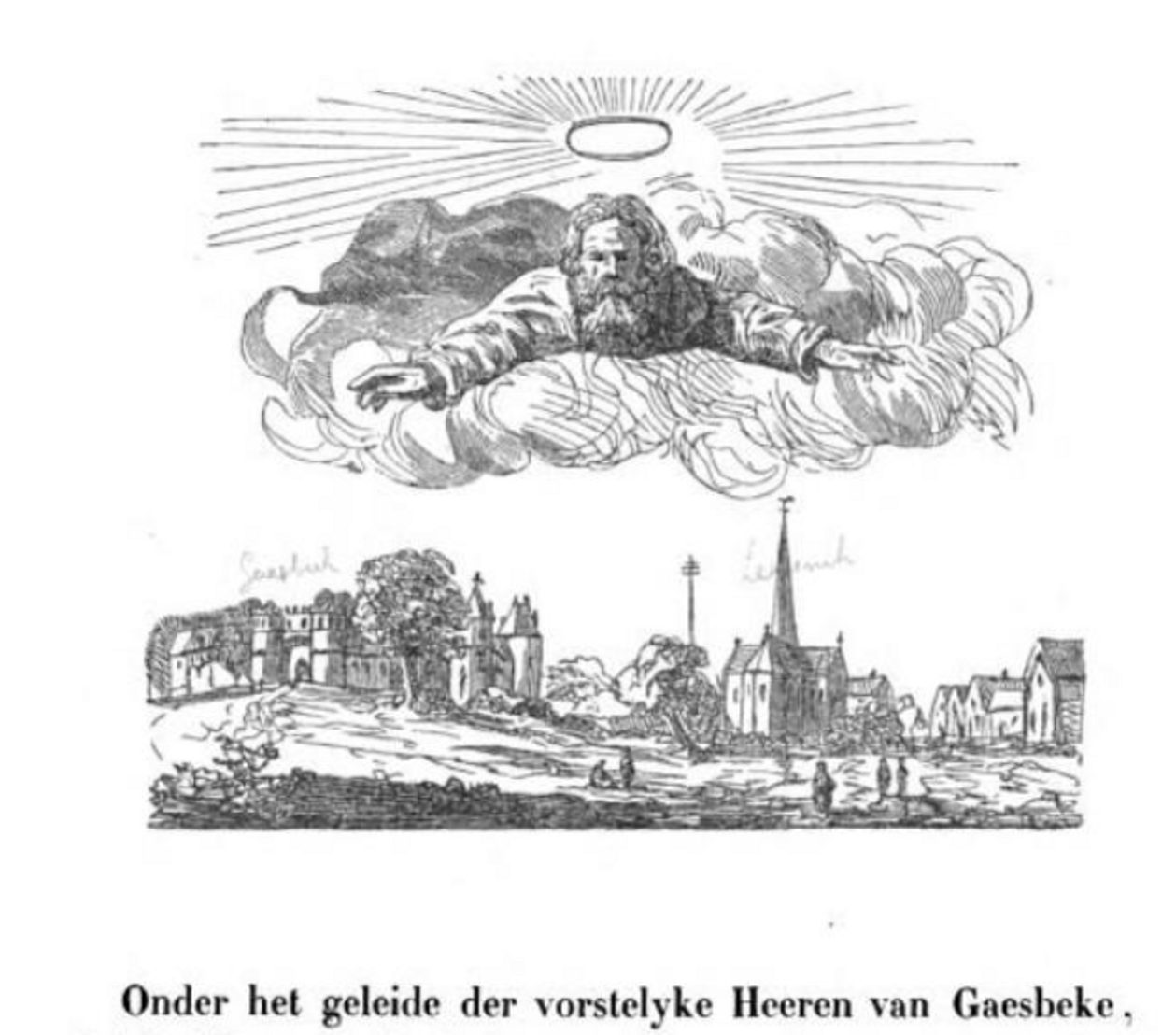 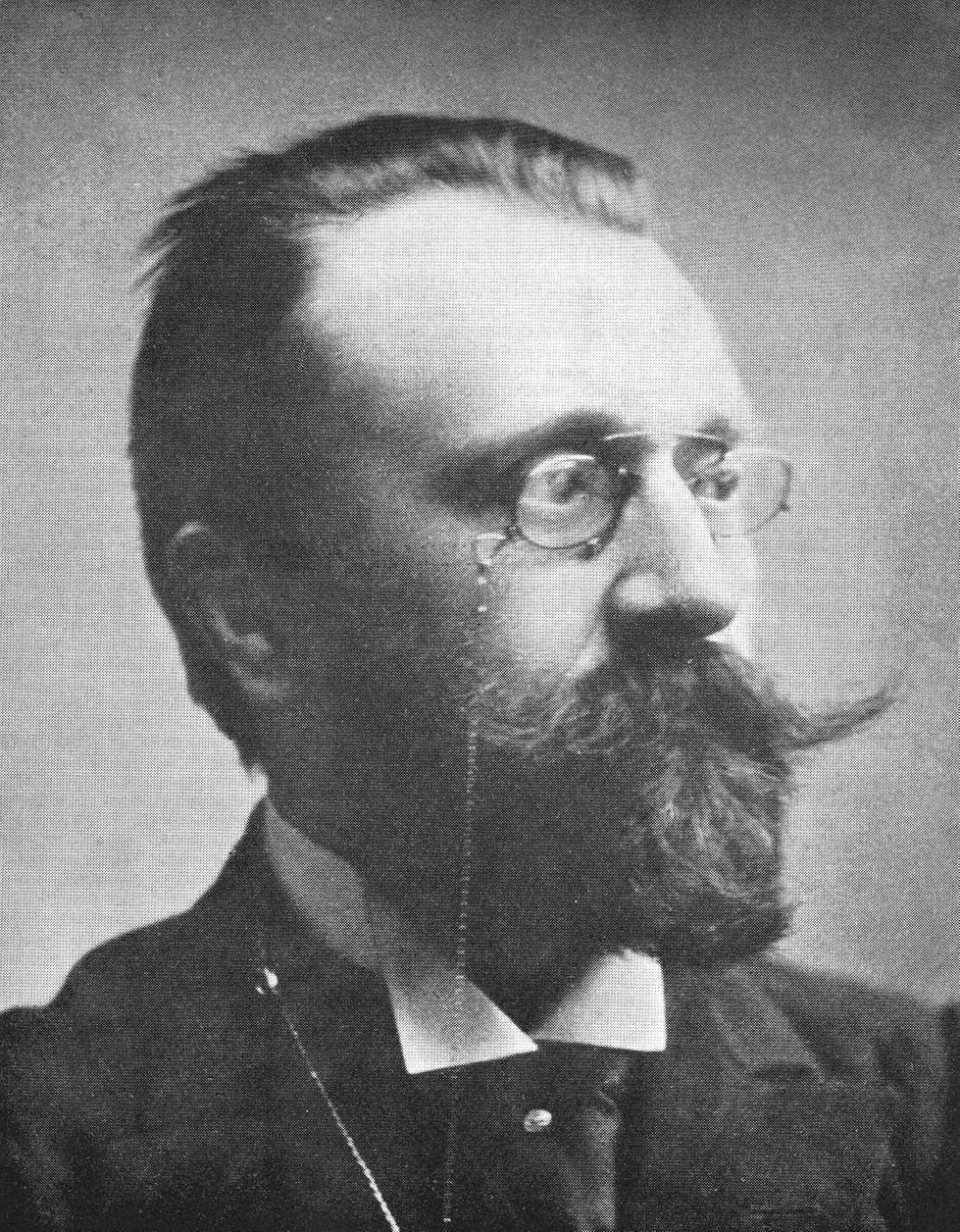 1857-1931
Pol de Mont
Schrijver-dichter
Kunstcriticus
Conservator KMSKA (1904-1919)
Geen vers werd, u ter eer, mijn Land, geschreven ... Geen boek dat van uw sterk-vroom volk verhaalt... Geen zang werd van uw schoonheid aangeheven en geen penseel heeft uw natuur gemaald ...Zo bleef dan mij, - mij, op uw grond geboren, en die 't zo vaak, voorheen, beproeven wou, doch te vergeefs, - 't voorrecht en de eer beschoren, de eerste te zijn, die u bezingen zou. Ik was nog knaap, toen ik u moest begeven....- Wat deed dat veel te vroege scheiden zeer!- Maar onverbleekt, diep in mijn ziel, bleef leven uw beeld, en telkens keerde ik tot u weer... Aan Vaders hand doorliep ik uw landouwen, uw schaûwrijk bos- en weeldrig akkerland... 'k Vond u de heerlijkste aller Vlaamse gouwen en roemde u stout Oud-Brabants lustwarrand! Ik weet geen streek, die het bij u kan halen in veie vruchtbaarheid en schoonheidsglans. Uw groene heuvels en nog groener dalen omringen Brussel met smaragden krans.Van Vlaandrens Dender tot de boord der Zenne golft gij en deint in lijnen, hoog en diep ... Geen nijverheid kwam nog uw schoonheid schennen, uw schoonheid, ongerept, als God haar schiep. Wat stond ik vaak, in 't morgen zonnegloren, op Leeberg-heuvel of bij d'IJzren man!  Uit ieder dorpken spichtte een spitse toren ... op elken kouter zwoegde een paardenspan ...Op twintig hillen toonden twintig molens hun draaiend wiekenkruis, reusachtig groot... In al de weiden vaarzen, paarden, volens ... Op al de daken tonig pannenrood..
AAN MIJN PAYOTTENLAND (1929)
Oeuvrecatalogus
1905
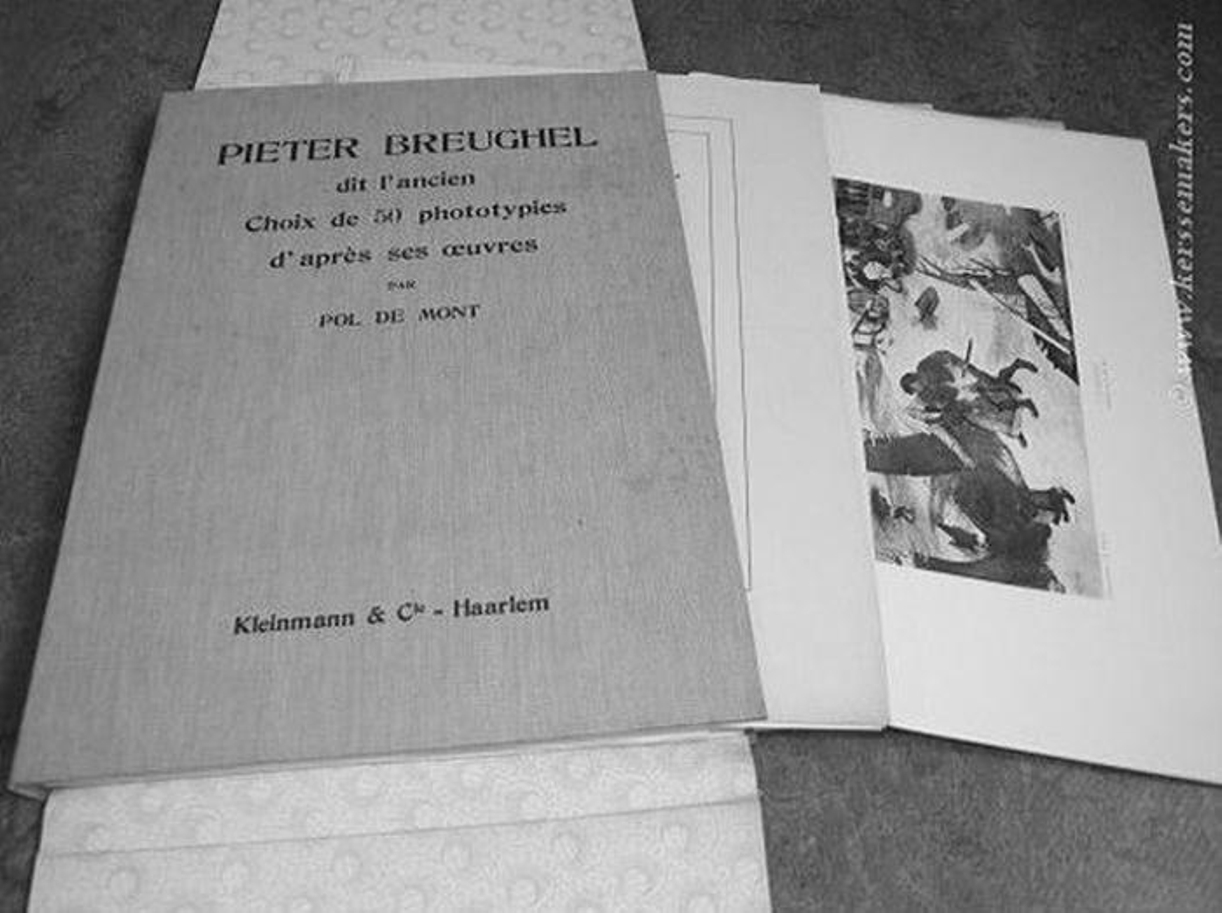 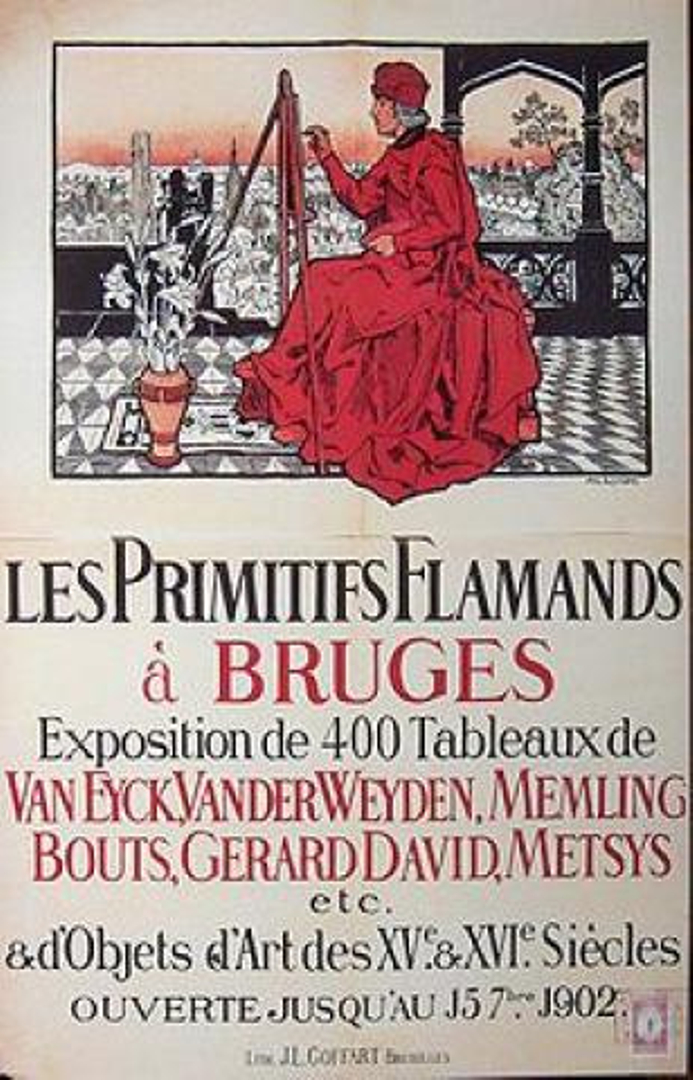 1902
Exposition des primitifs flamands à Bruges
15 juni -15 oktober
Herontdekking werk Bruegel
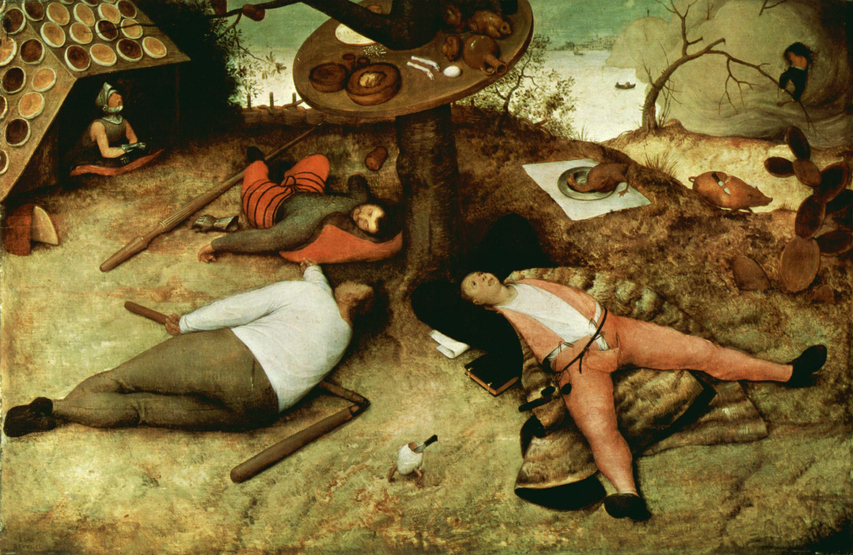 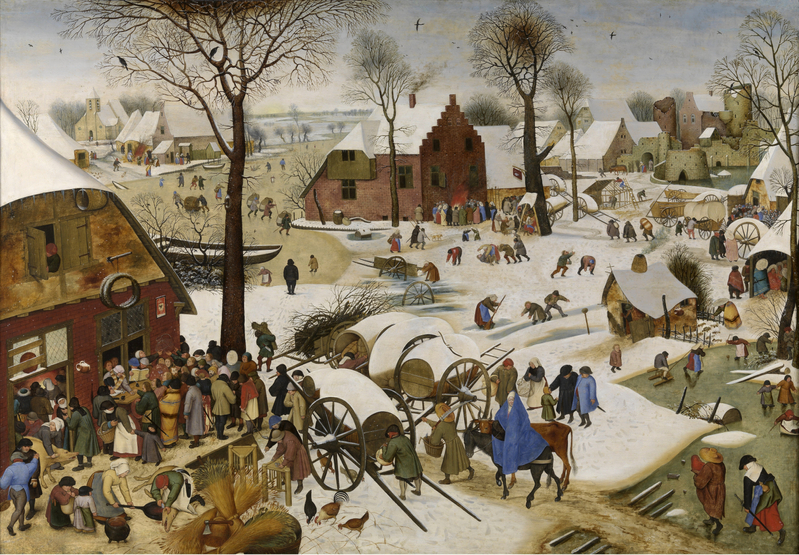 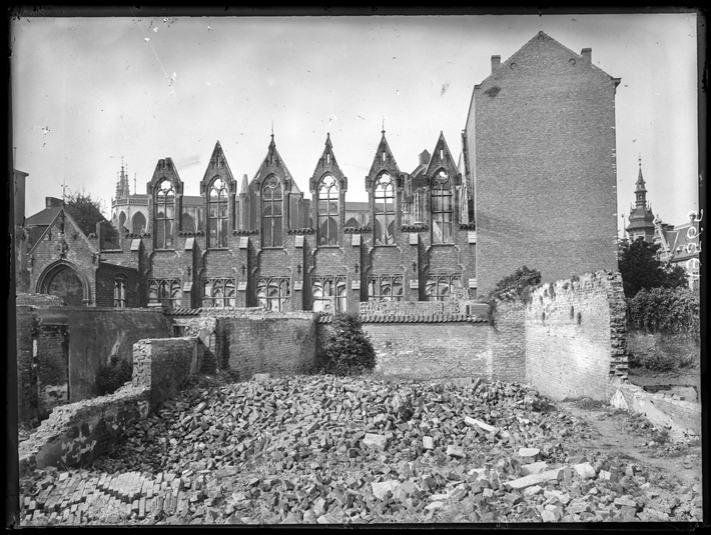 WOI
FAILLISSEMENT VAN DE TECHNOLOGISCHE VOORUITGANG
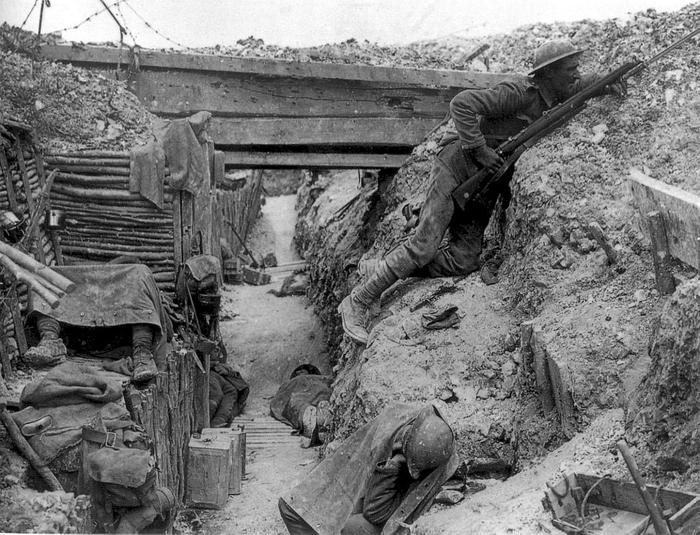 JOHN WALLS
MICHAEL HORTON
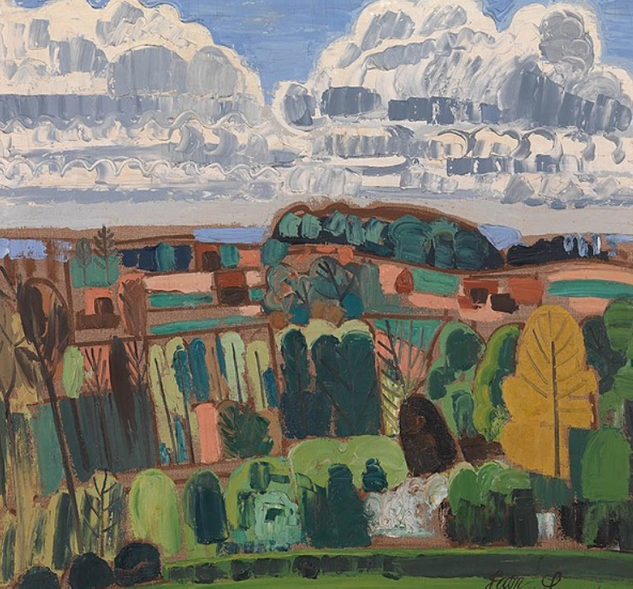 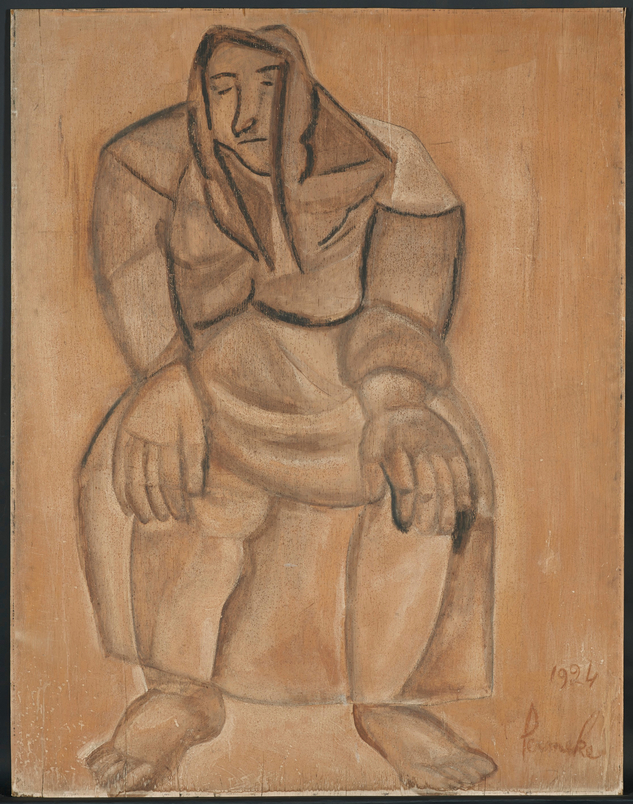 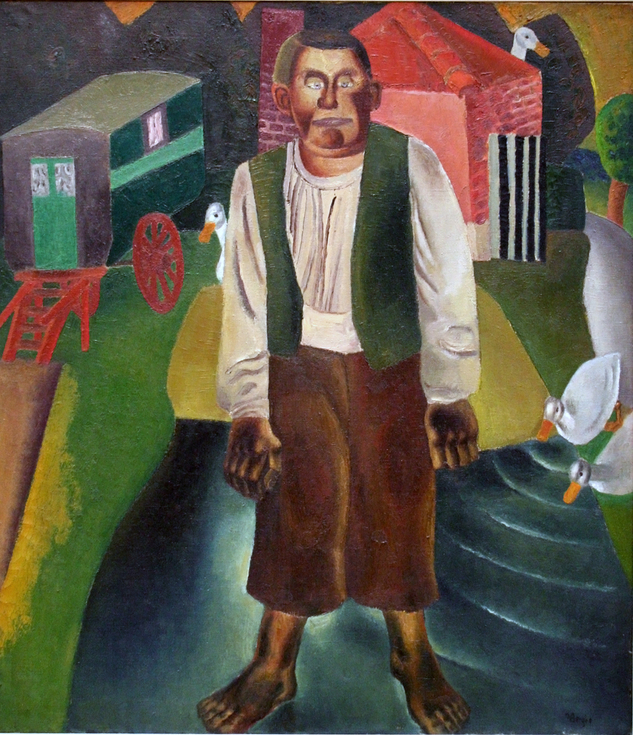 Bruegel als inspiratiebron voor het Belgisch expressionisme
Jean Brusselmans (1884-1953)
Constant Permeke (1886-1952)
Frits Van den Berghe (1883- 1939)
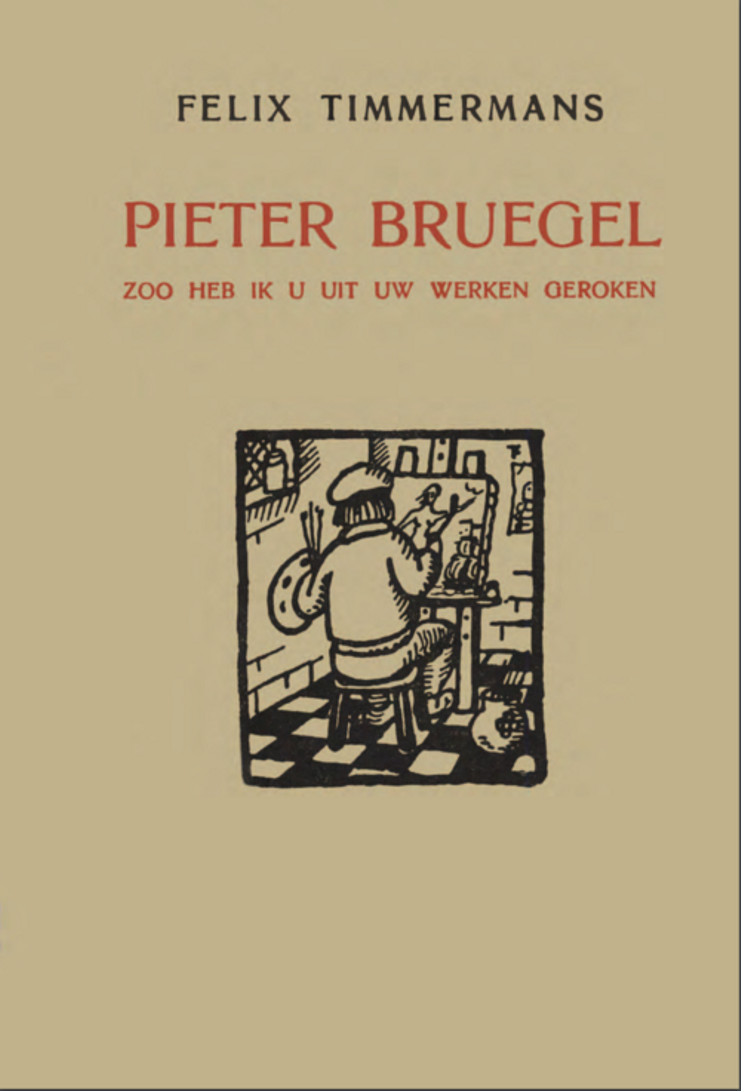 FELIX TIMMERMANS (1886-1947)
Boerenbruegel
Heimat literatuur
SYMBOOL VOOR DE EENVOUDIGE MENS
STEREOTIEP BEELD VAN DE KUNSTENAAR
Pieter Bruegel, zoo heb ik u uit uwe werken geroken (1928)
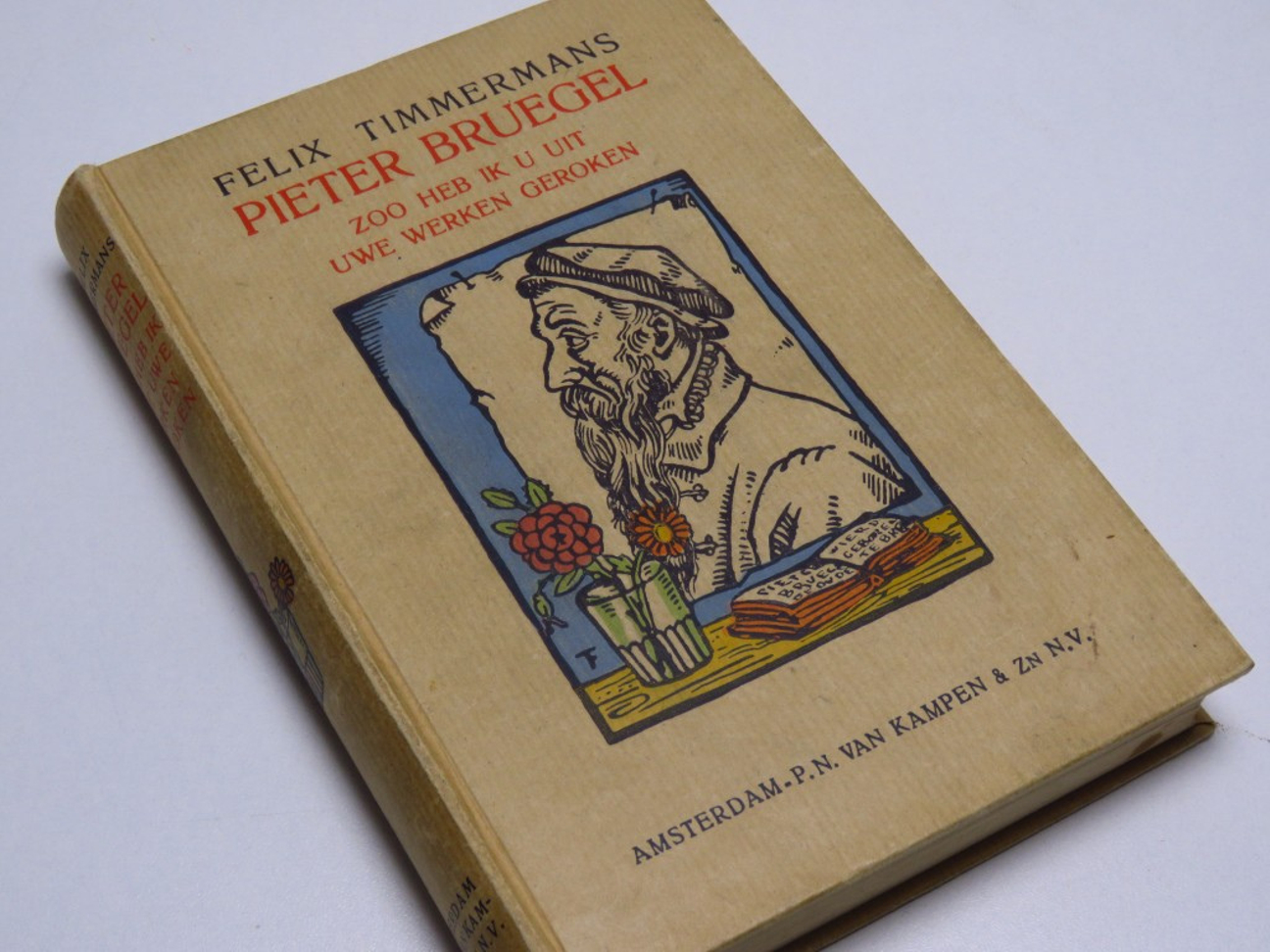 Pajottenland = Bruegelland
1929
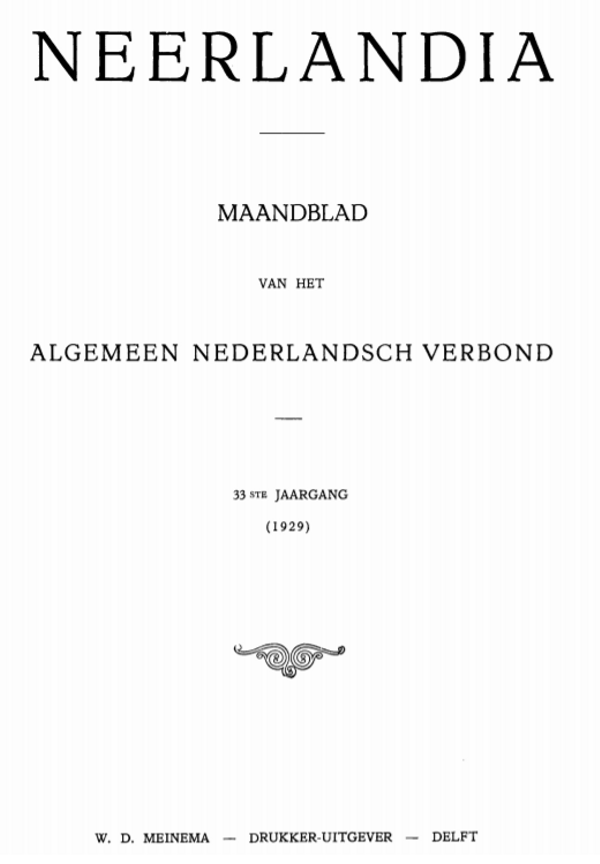 NEERLANDIA
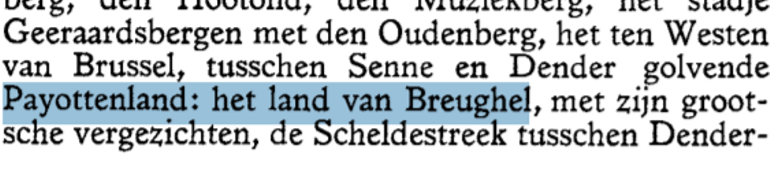 ’Reizen in Vlaanderen’, in: Neerlandia. Maandblad van het Algemeen Nederlandsch Verbond, 33 (1929) 1, p. 94
1931
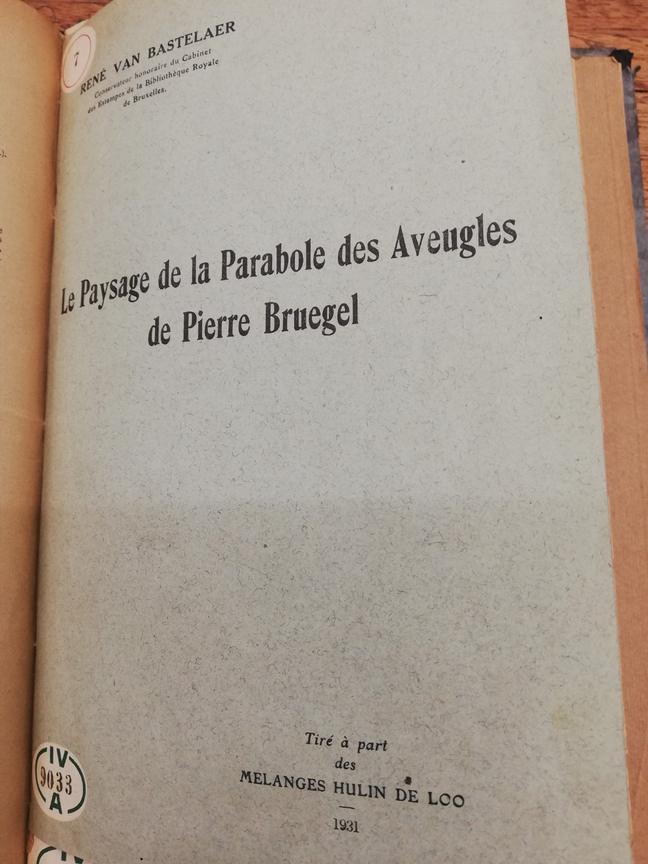 RENÉ VAN BASTELAER (1865-1940)
Bruegelspecialist en curator van het Prentenkabinet (KBR)
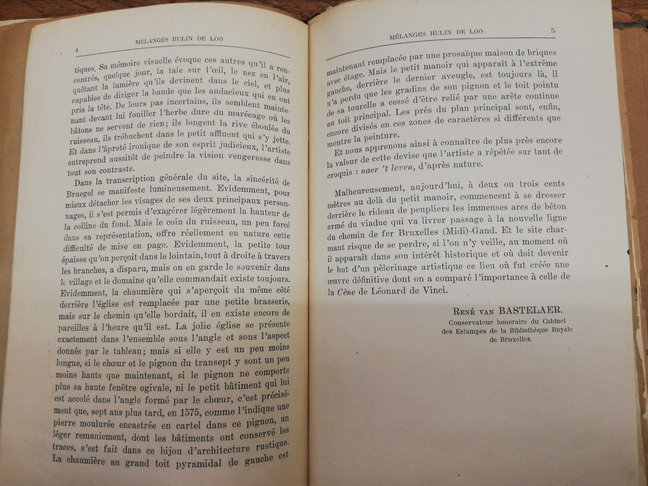 Parabel der Blinden
Sint-Anna-Pede
1958
1963
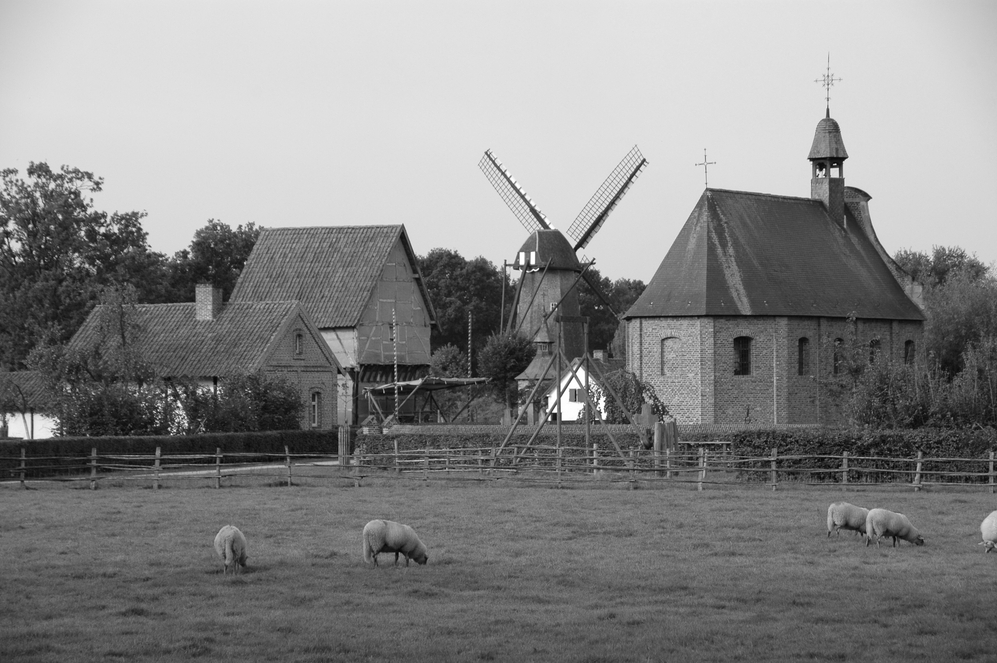 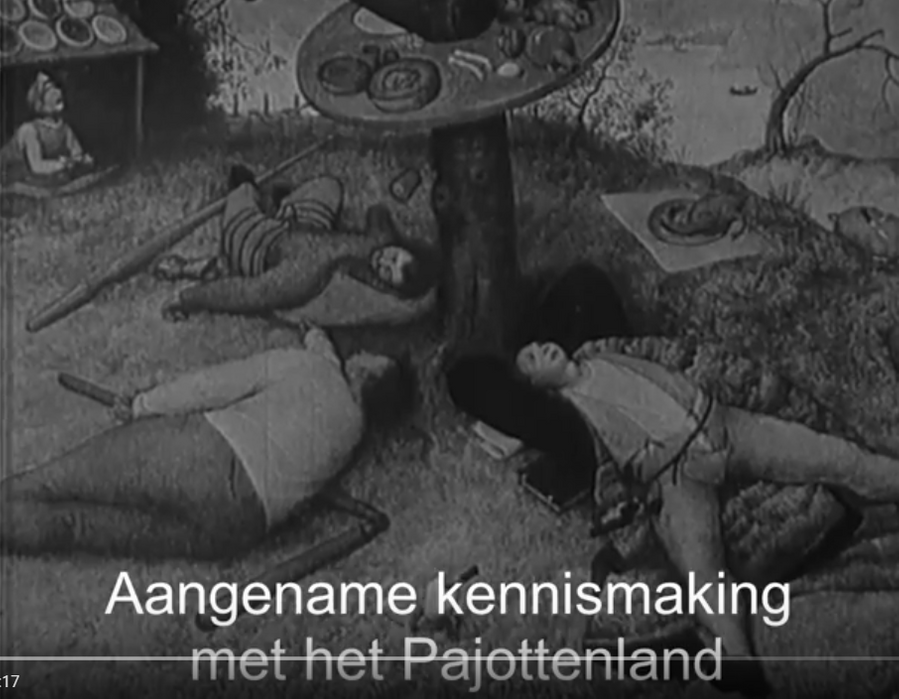 Bokrijk ~Bruegelheem
Een half uur Bruegel achterna (BRT)
Bruegel als primaire bron
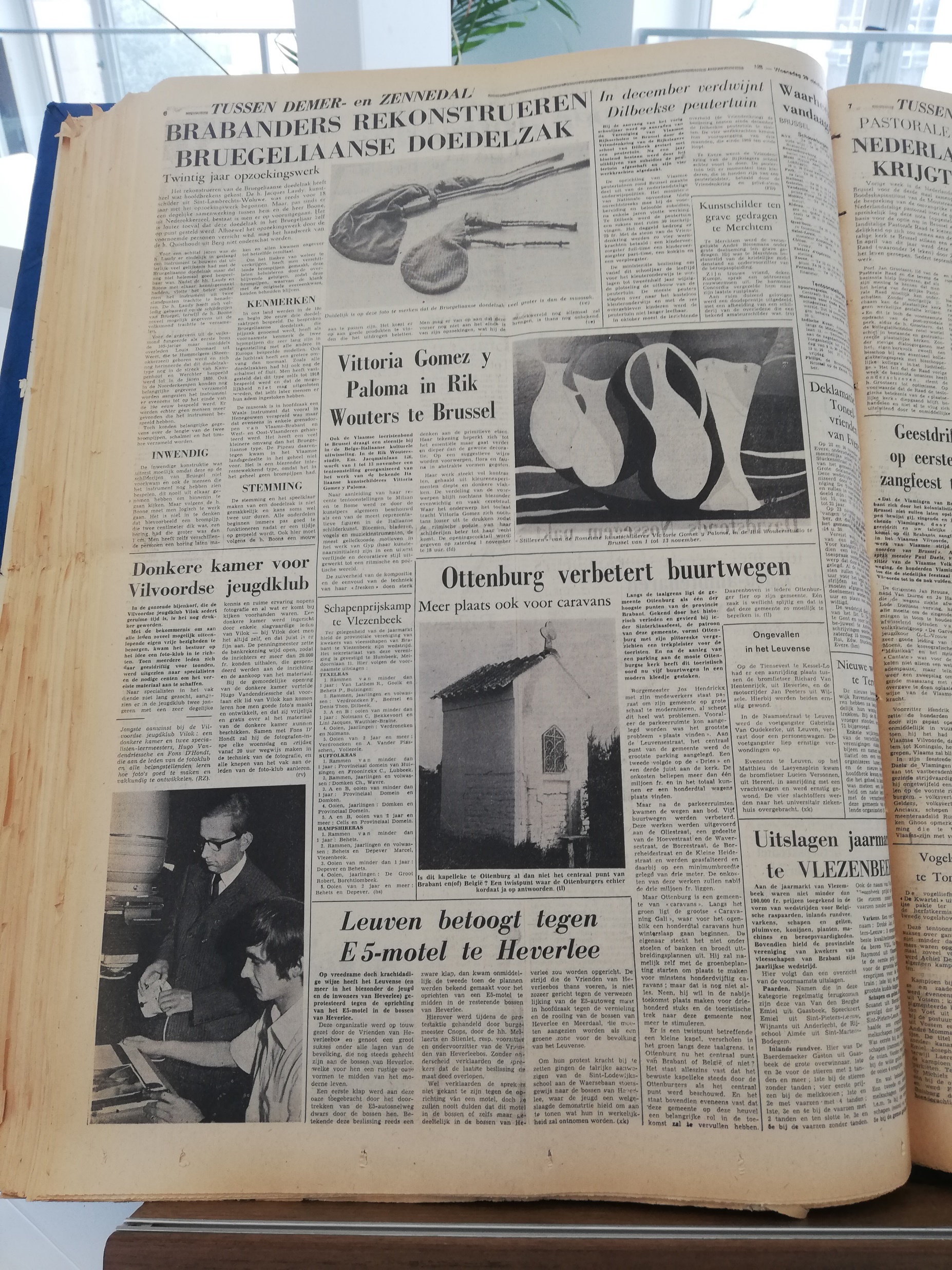 HET CSV, FLOR GINS & HET NATIONAAL BRUEGELCOMITÉ
1969
Bruegeljaar
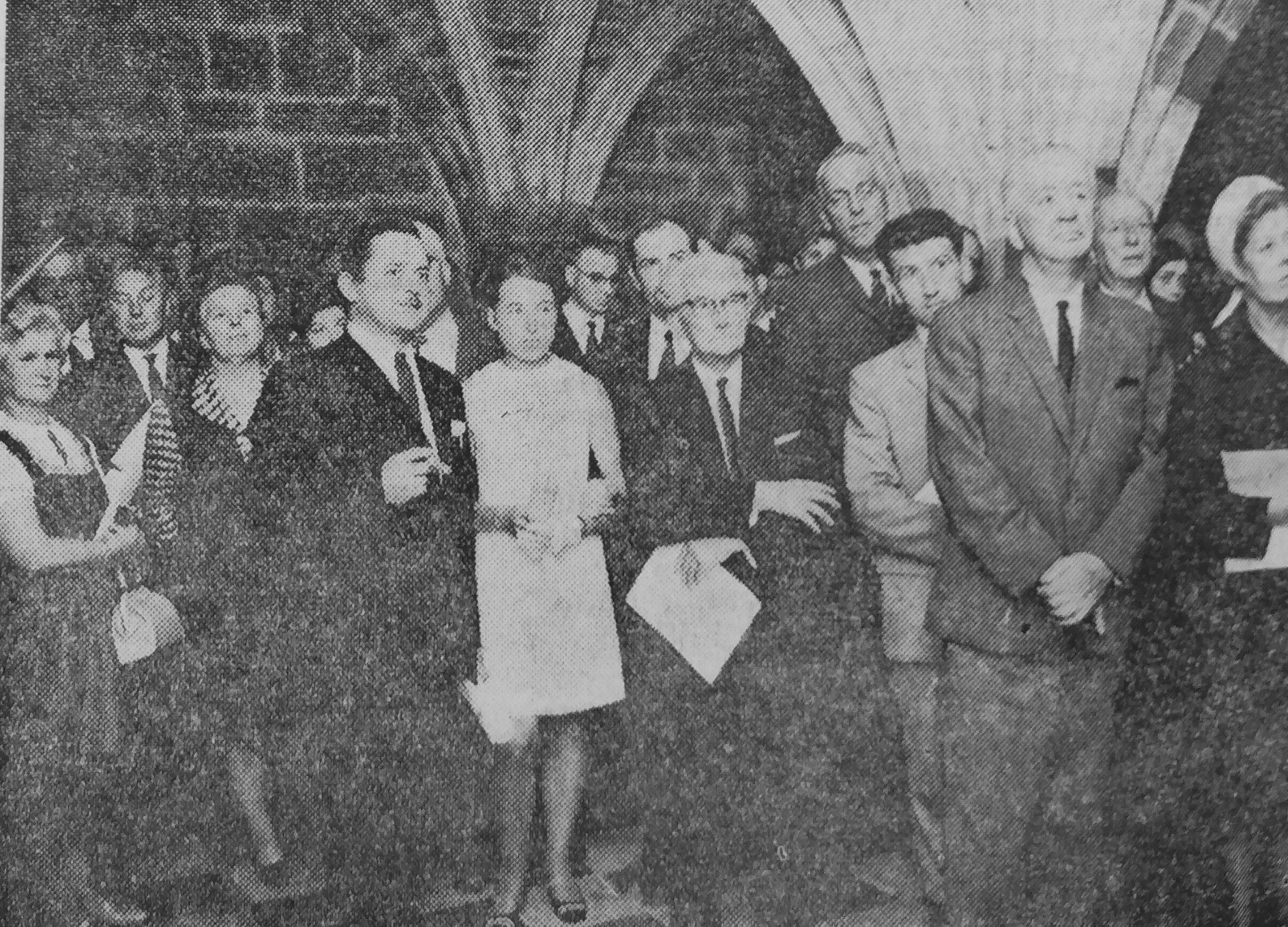 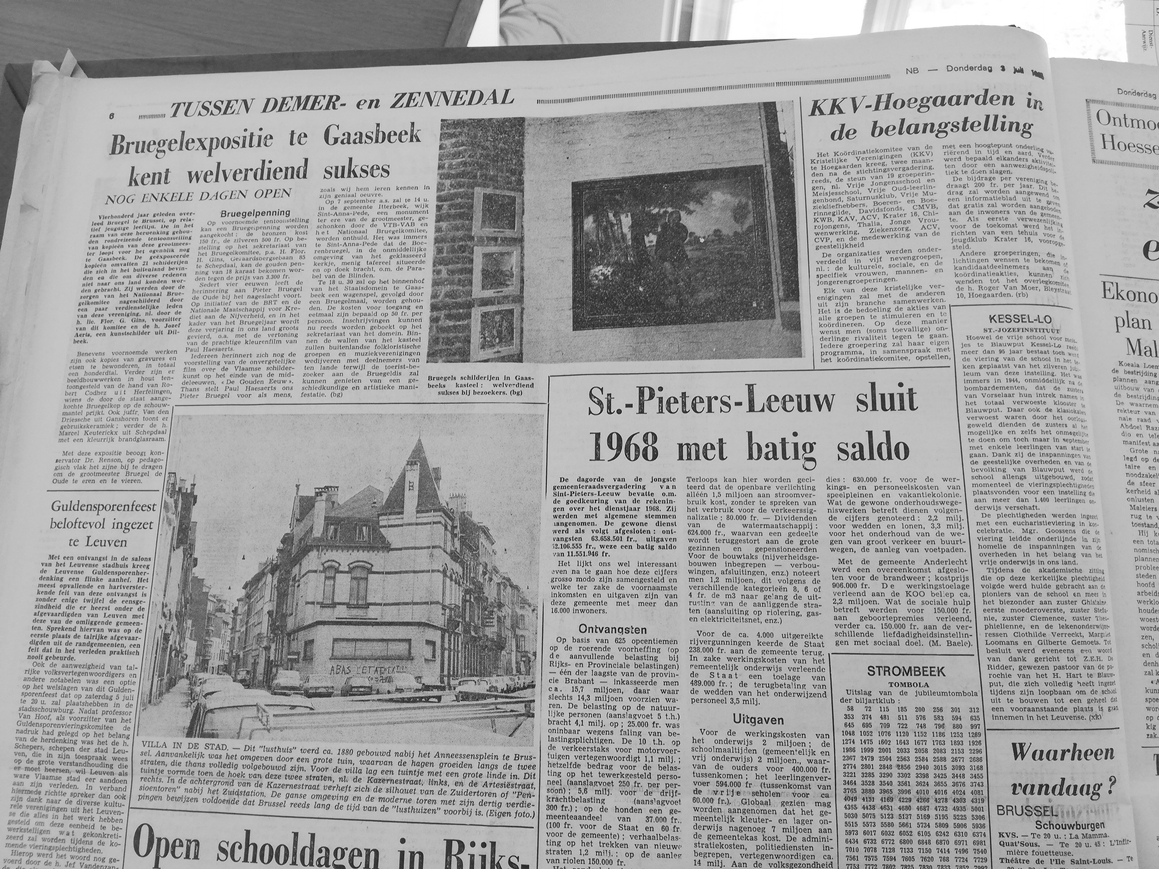 Nationale Bruegelpsychose
BRUEGEL TERUG NAAR DE STREEK
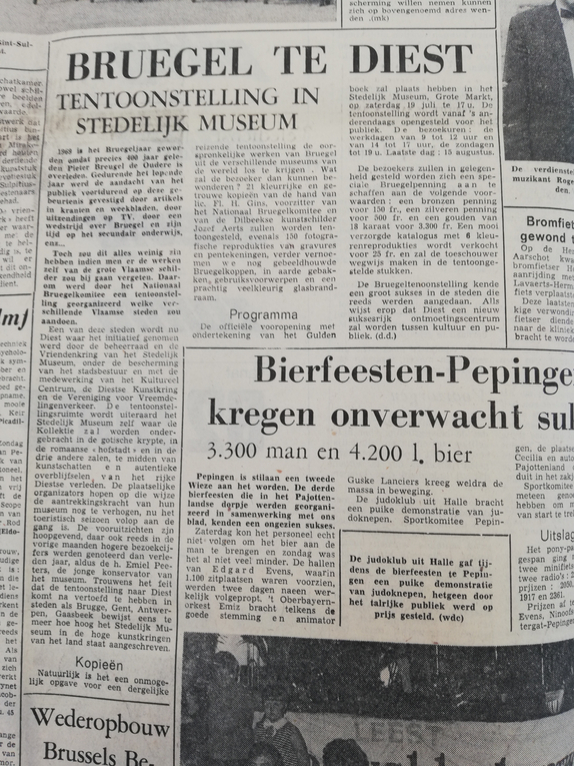 Reizende expo met 21 reproducties van de hand van Flor Gins & Jozef Aerts en 150 zwart-witfoto's.
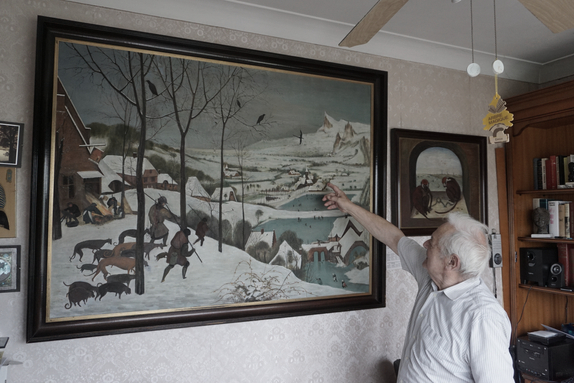 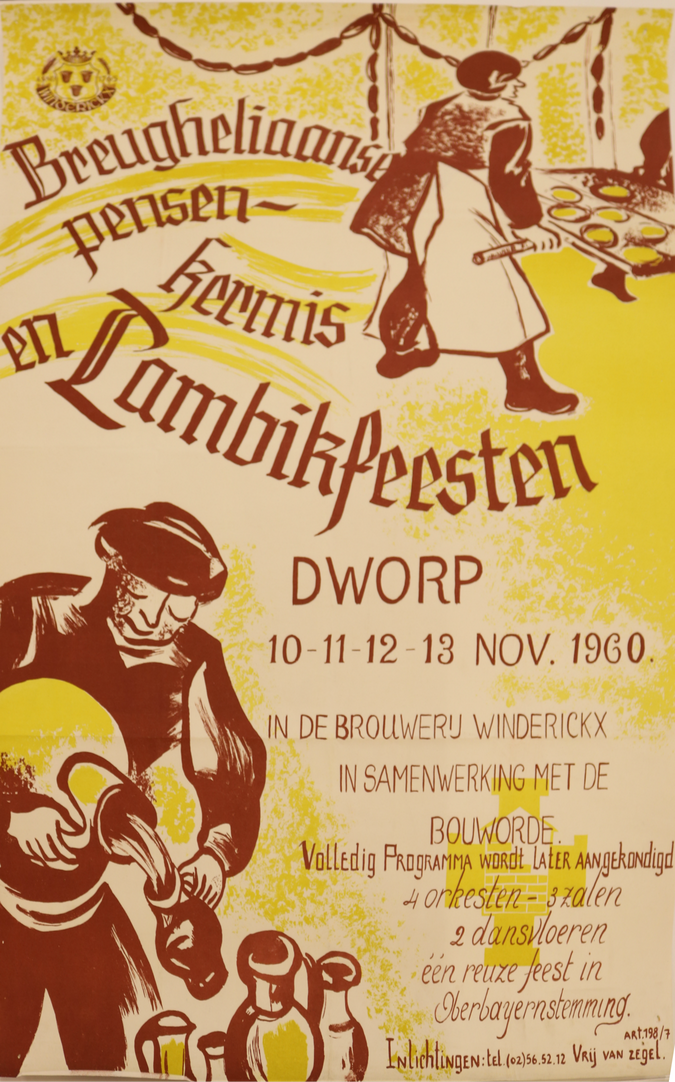 BRUEGELFEESTEN
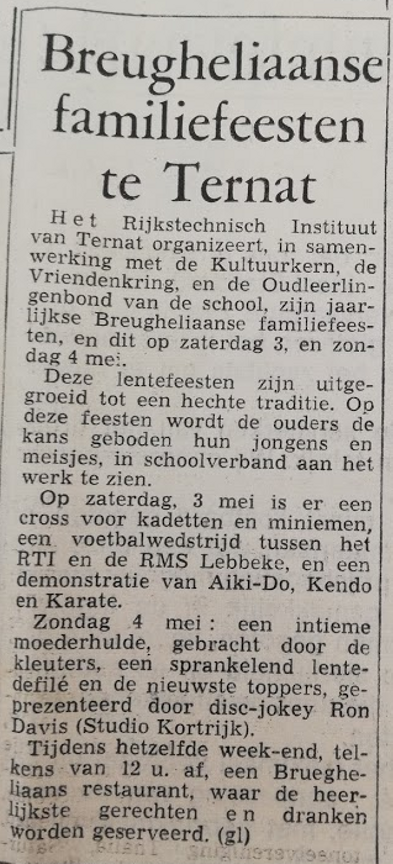 Alles in het teken van Bruegel dat jaar
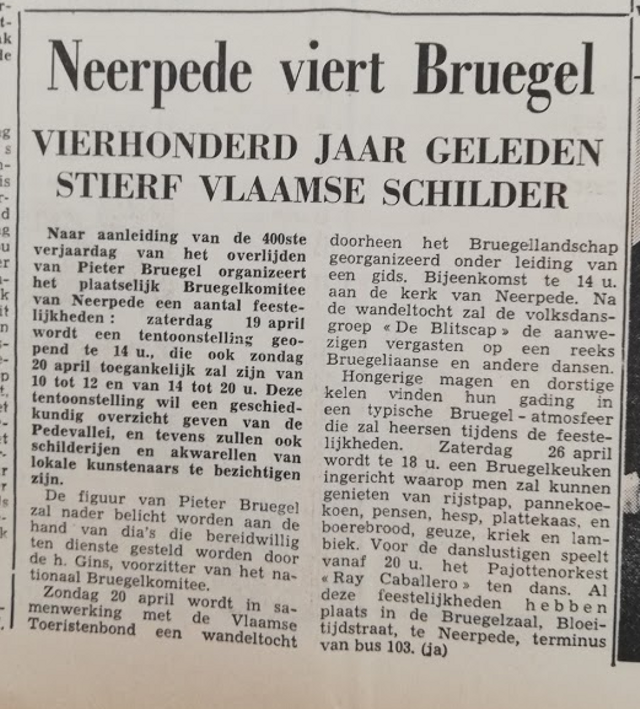 KONINKLIJKE BELANGSTELLING
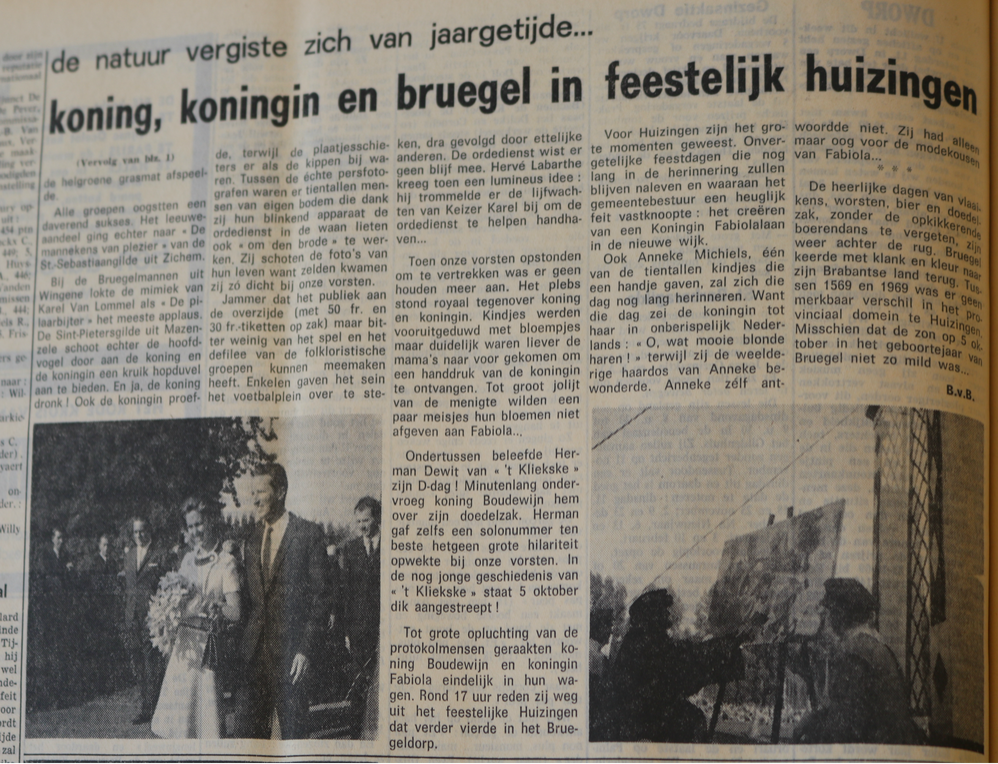 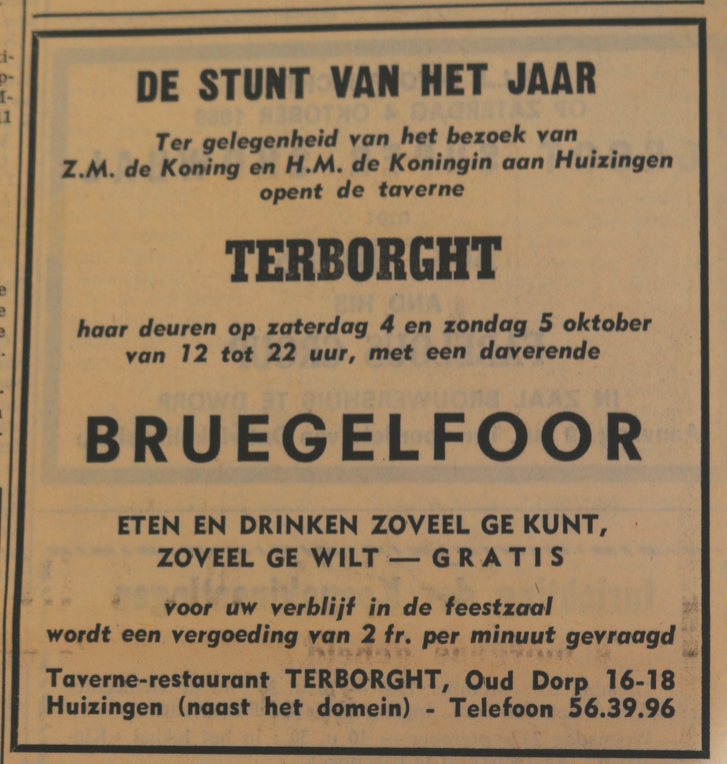 Bruegelfeesten te Huizingen
BRUEGELPENNING
BRUEGELMOK
HERDENKINGSBANK
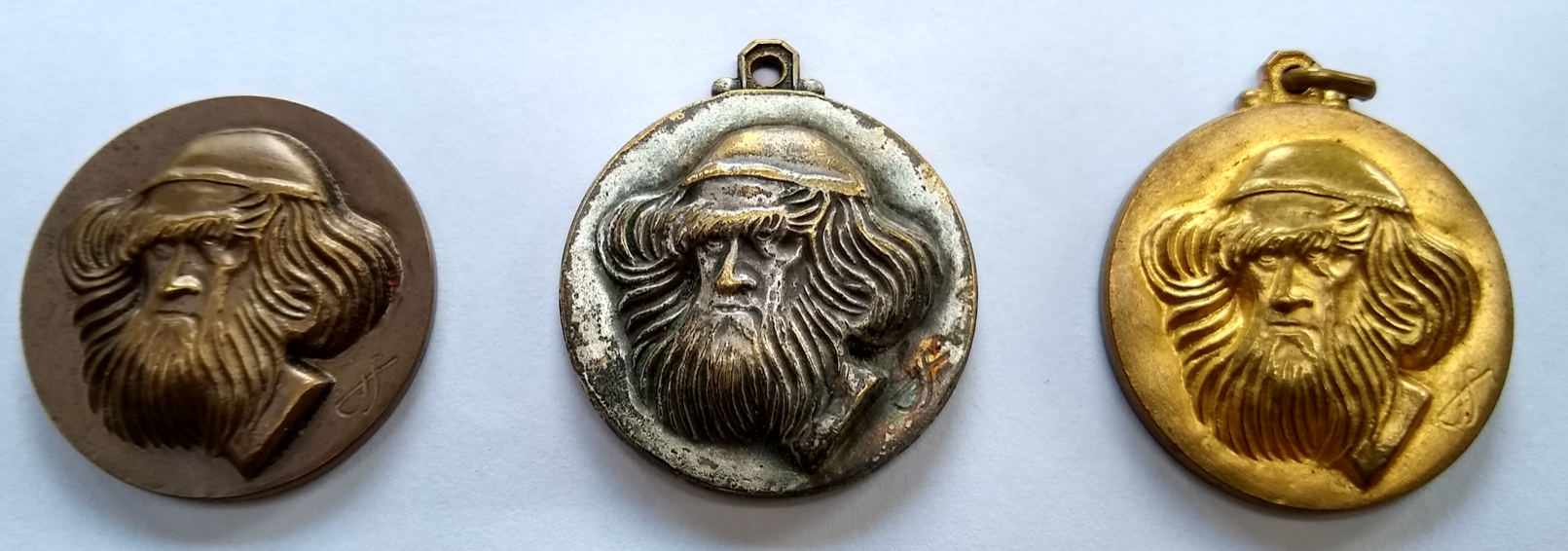 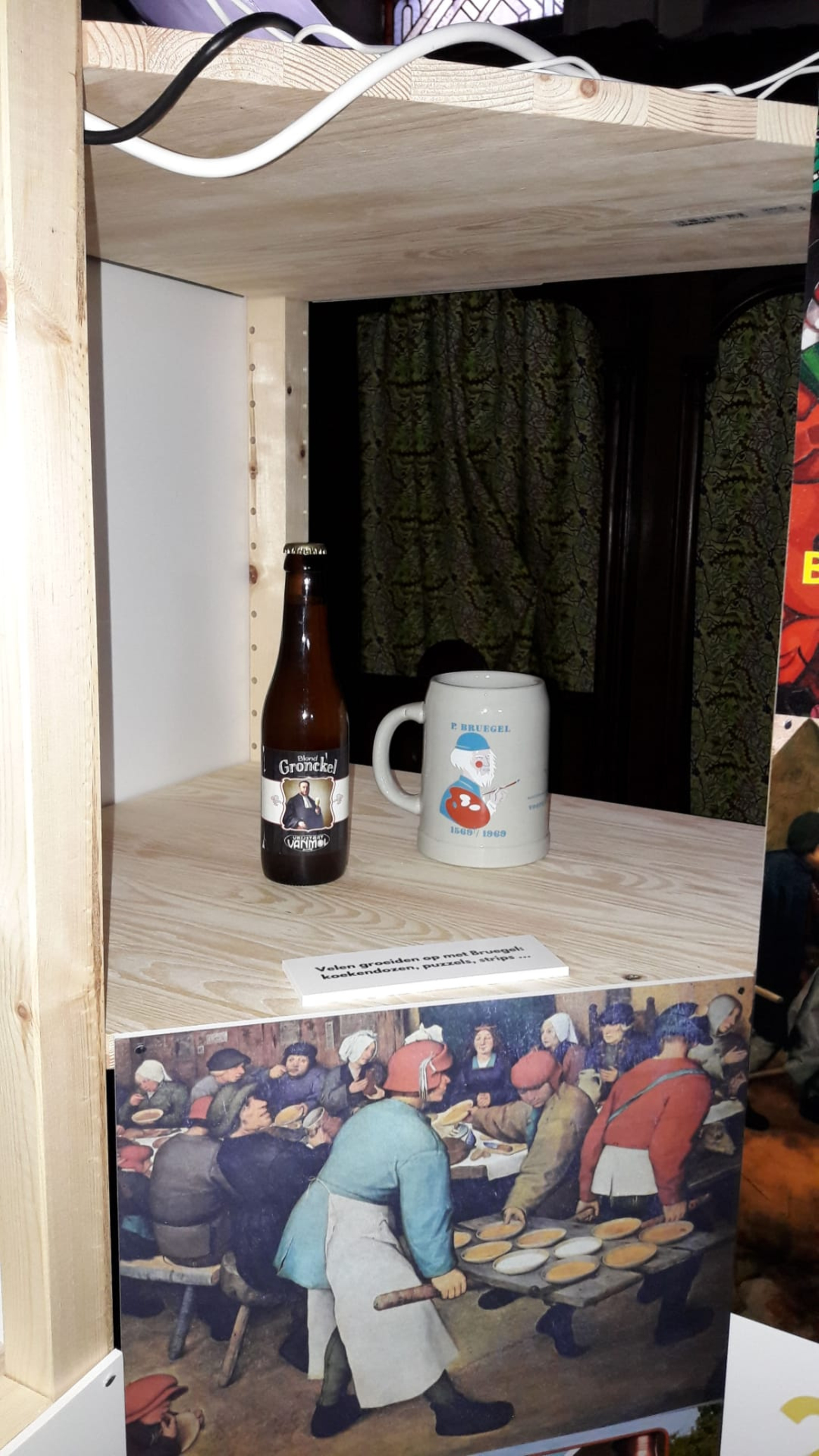 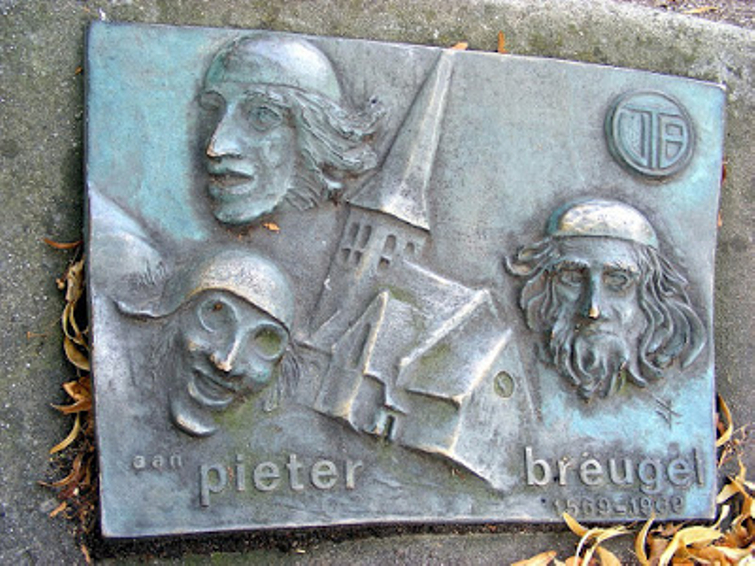 Nationale bank
Nationaal Bruegelcomité
& brouwer Wielemans-Ceuppens
VTB
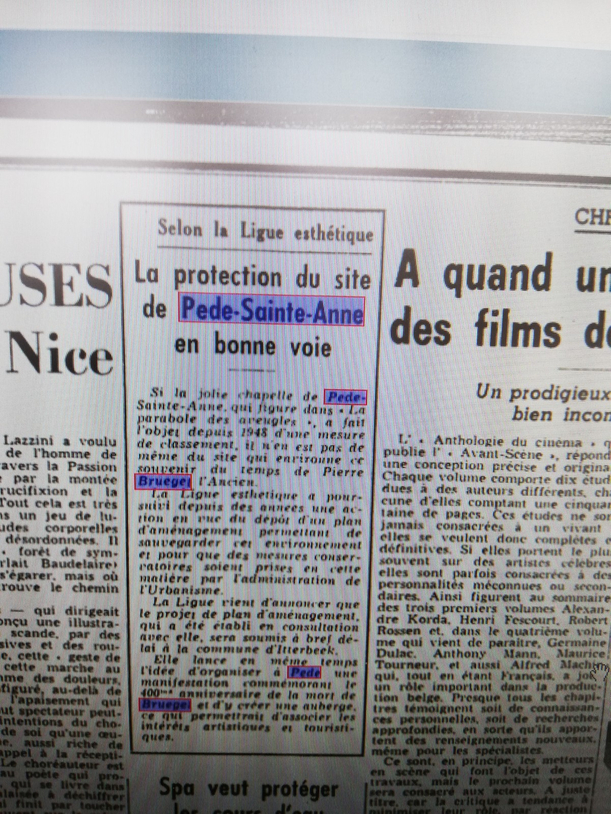 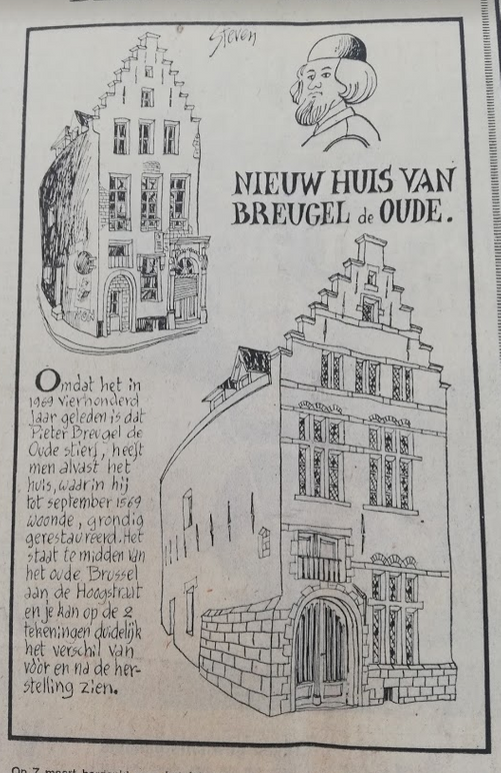 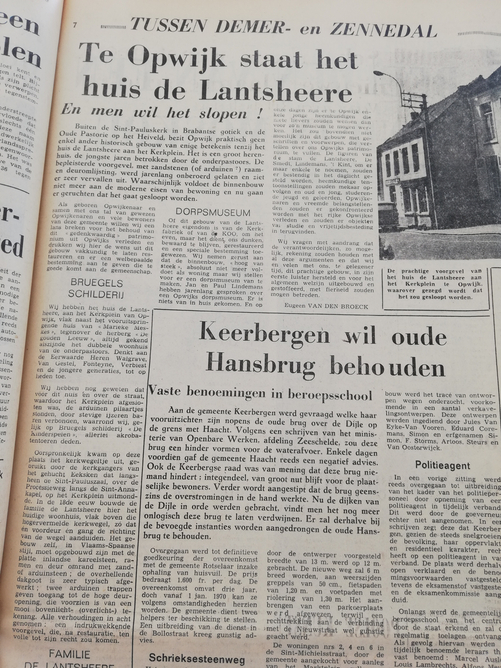 BRUEGEL ALS INSTRUMENT OM ONROEREND ERFGOED TE BEWAREN
Restauratie kerk Sint-Anna-Pede dankzij de link met Bruegel
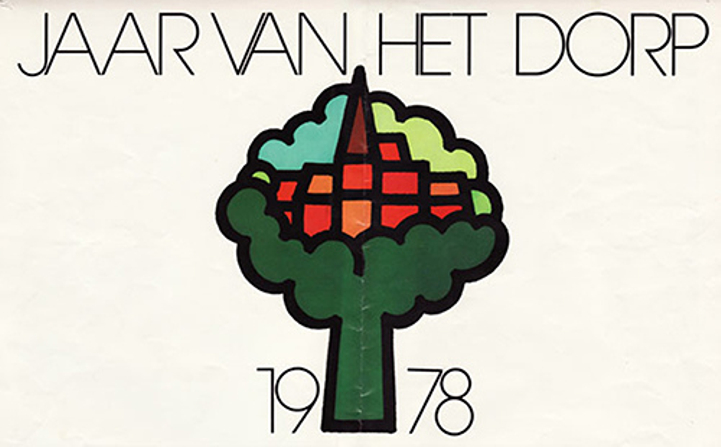 1978
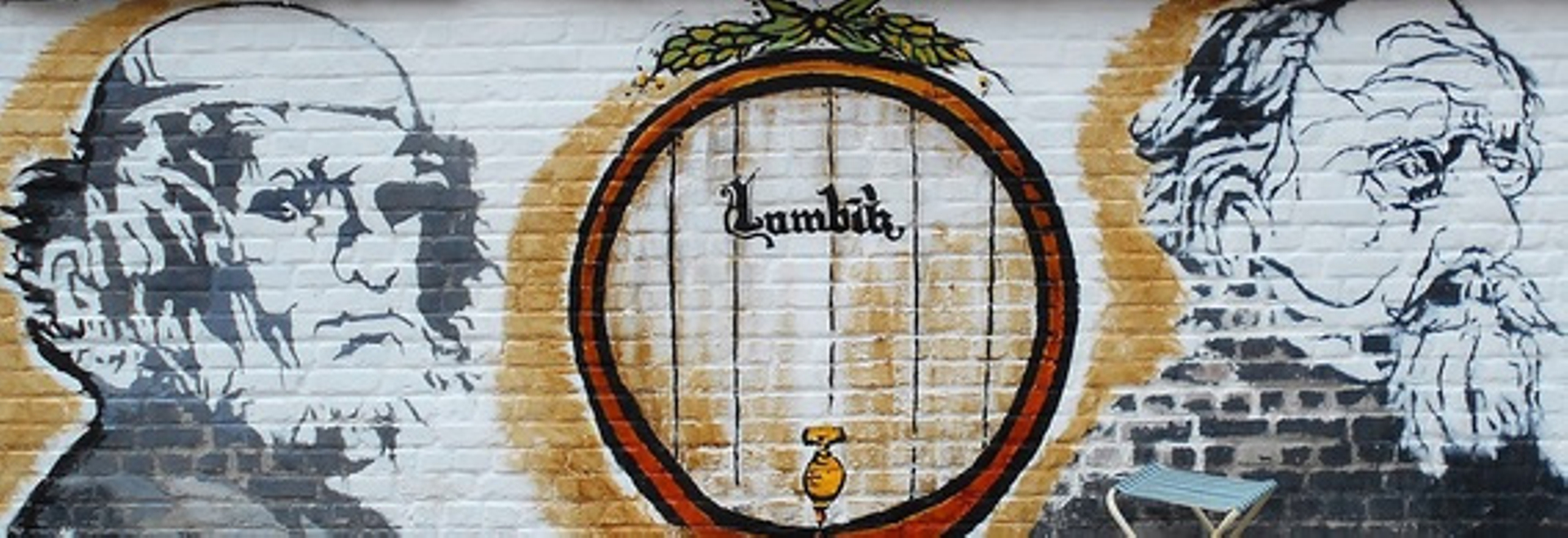 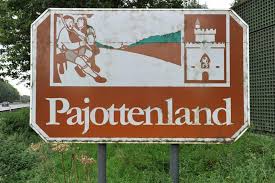 WELKOM IN HET PAJOTTENLAND
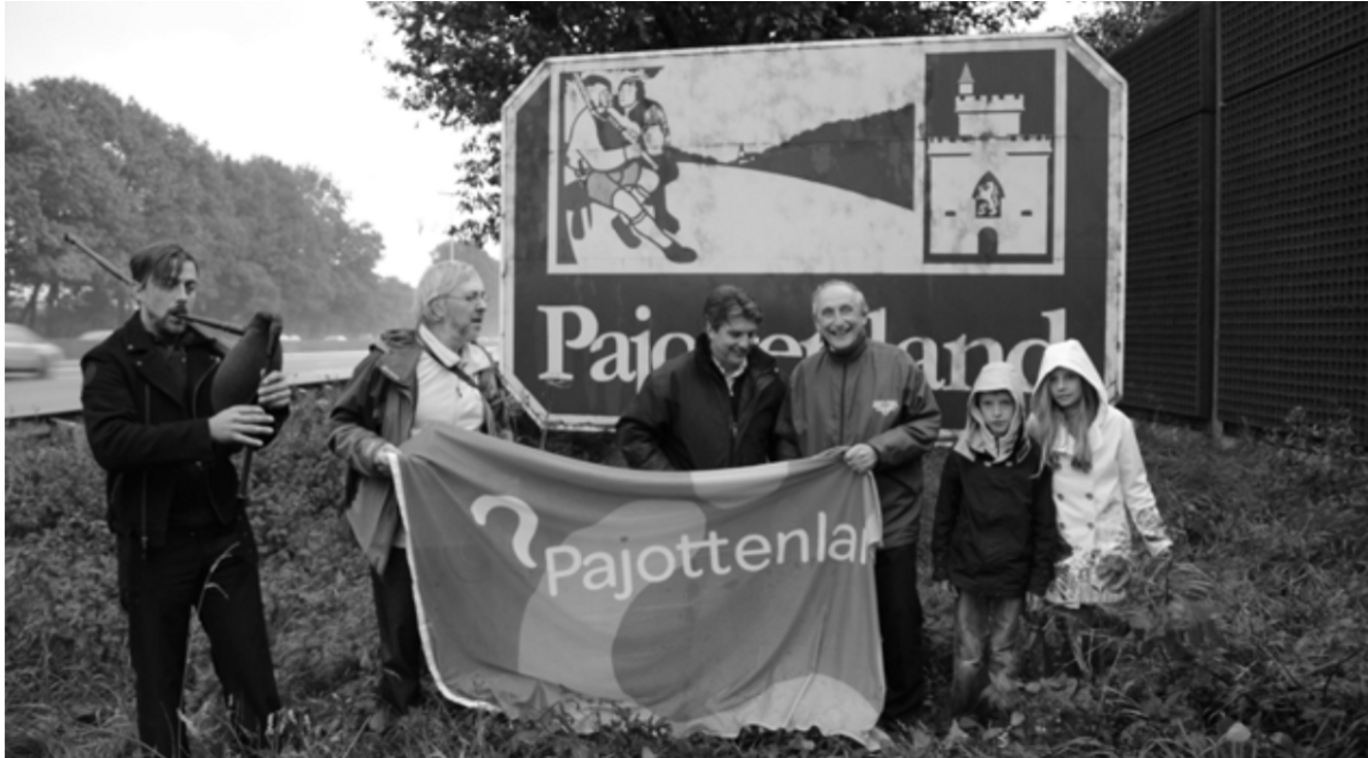 Streekborden sinds de jaren '80
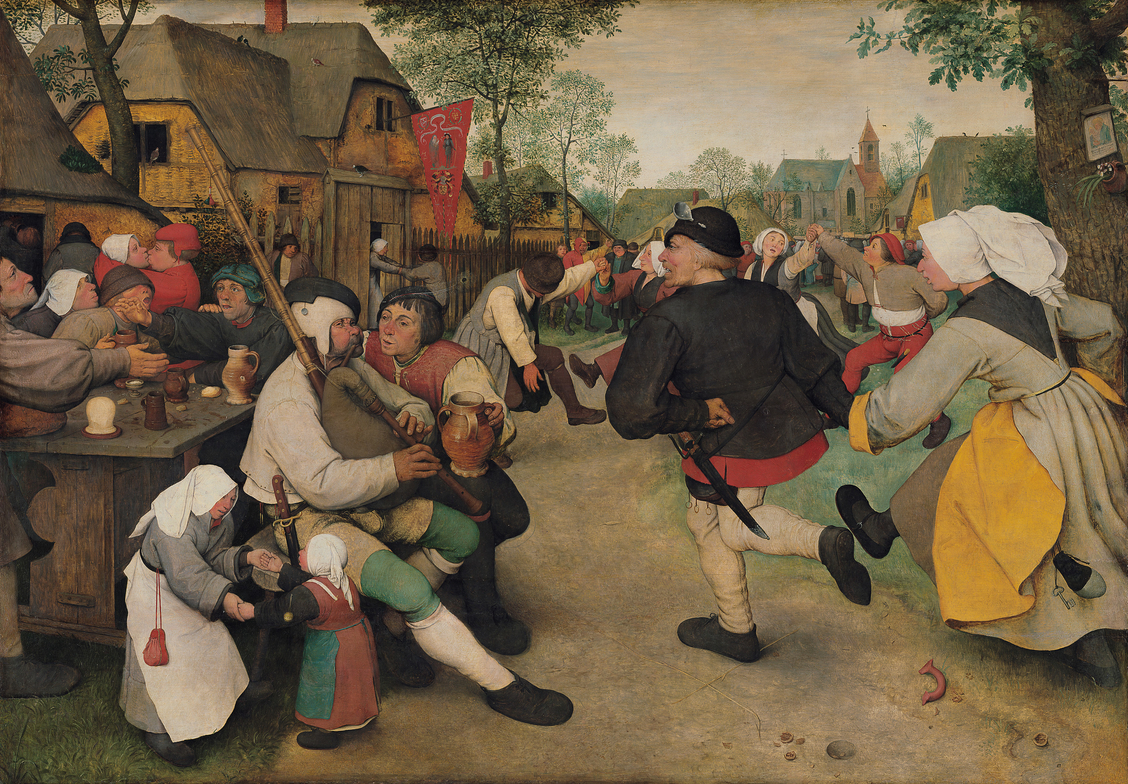 2013
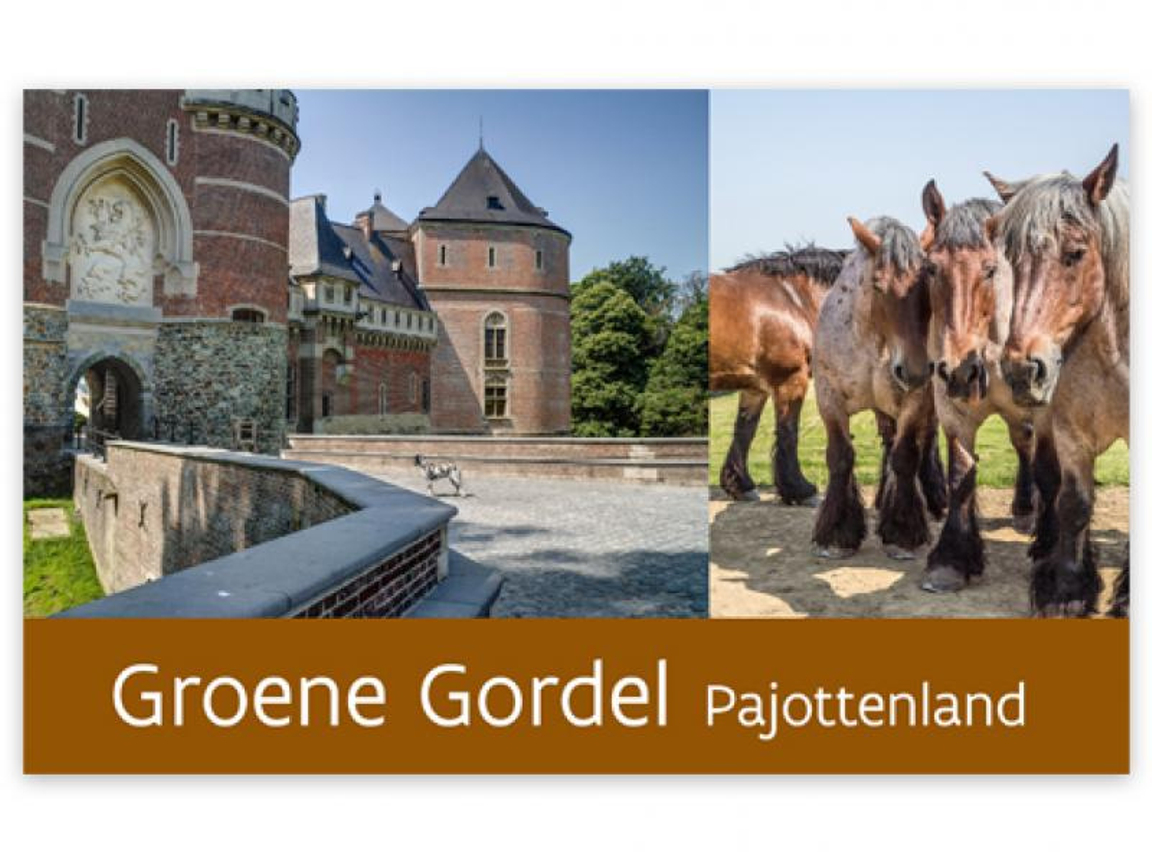 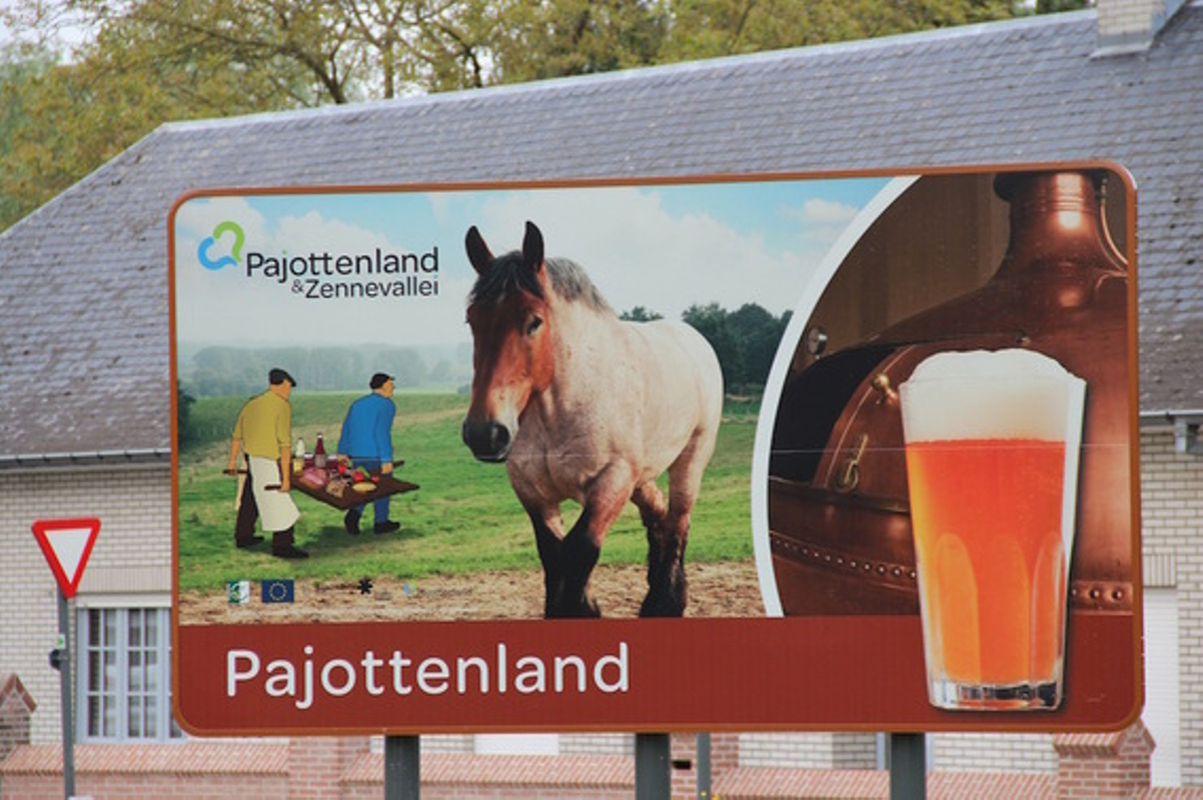 2015
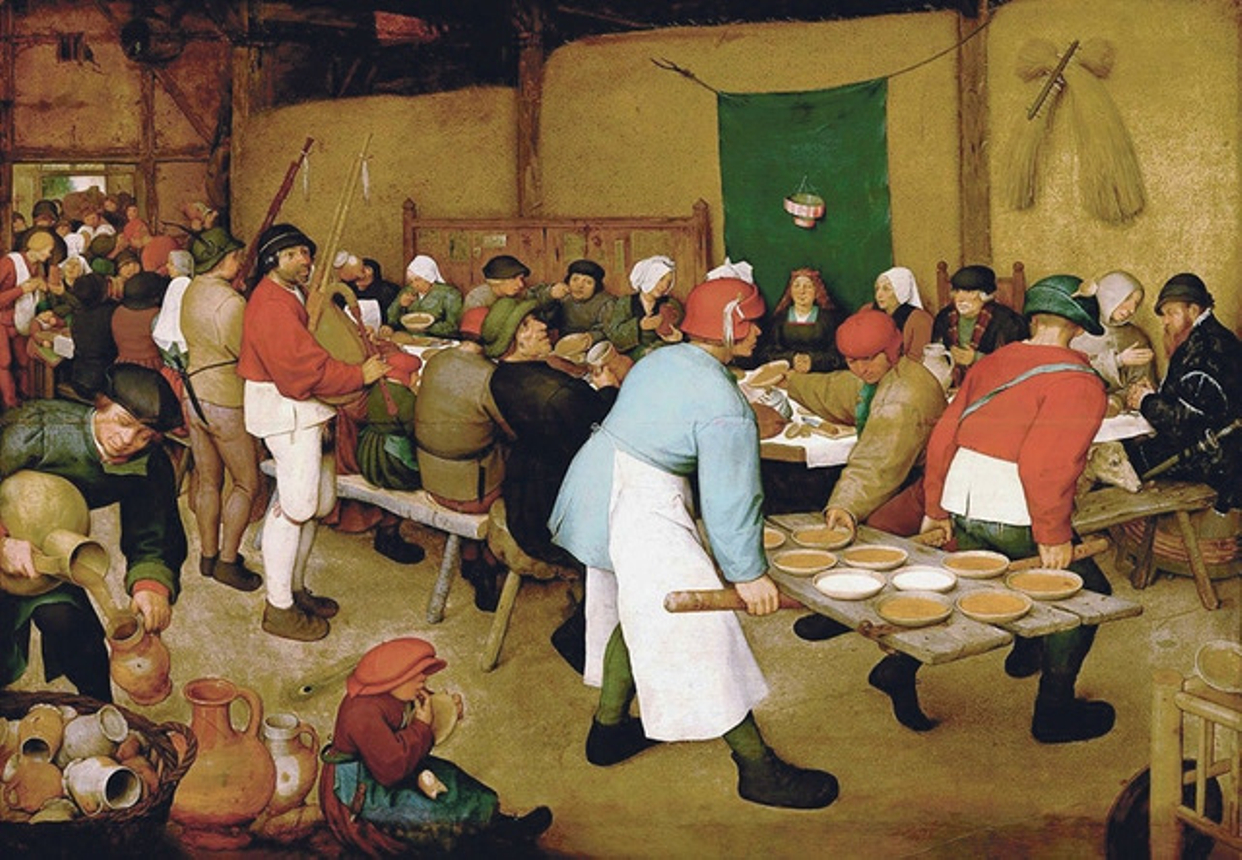 ALBRECHT DE SCHRIJVER & DE GEMEENTE DILBEEK
2004
Opening openluchtmuseum
19  schilderijen in openlucht
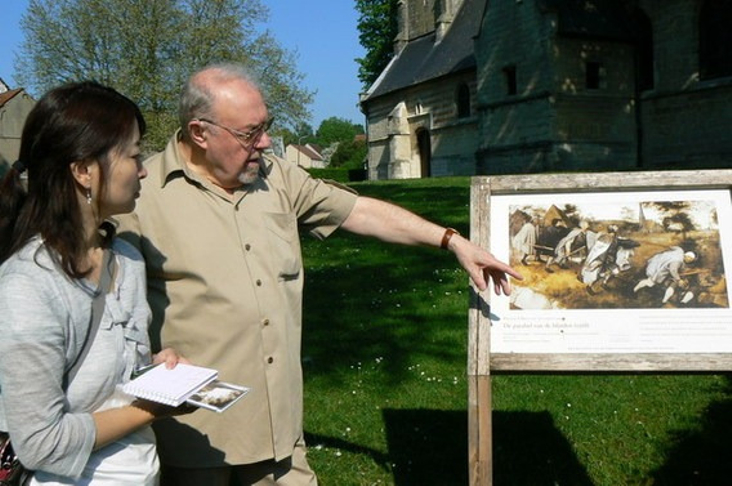 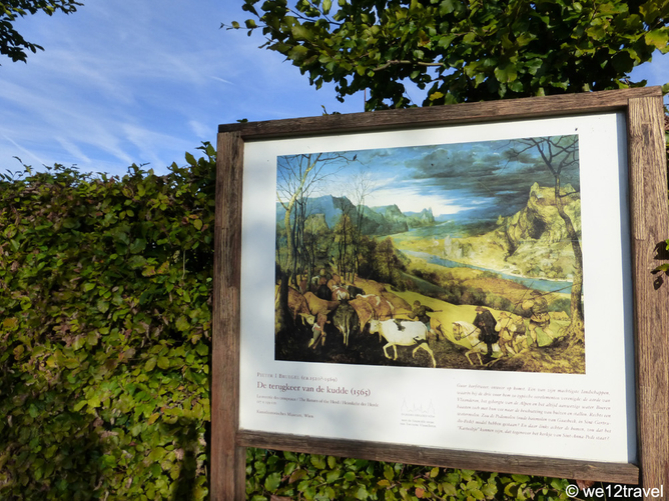 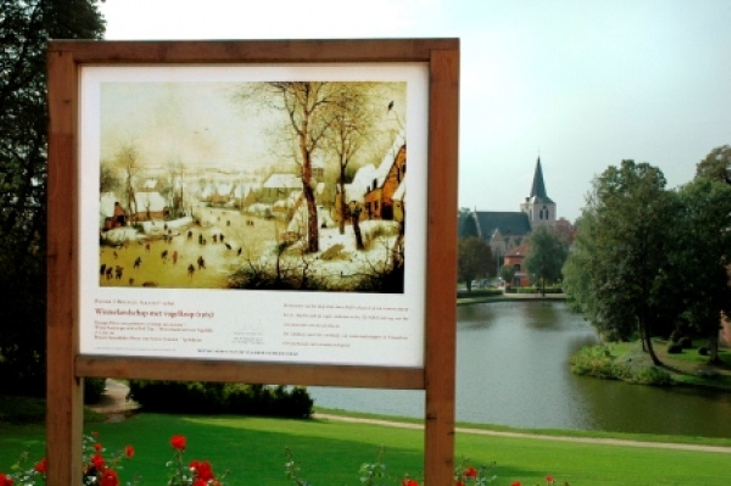 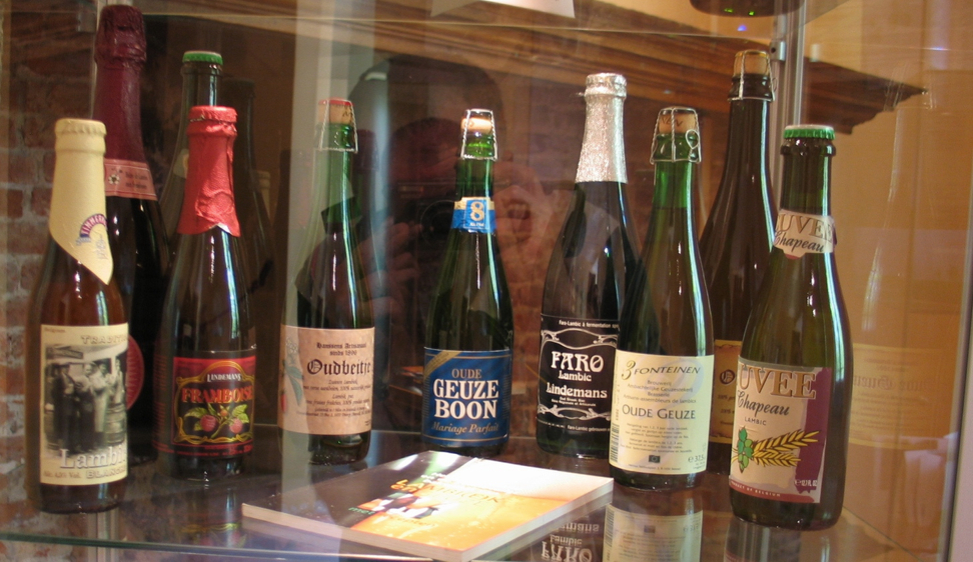 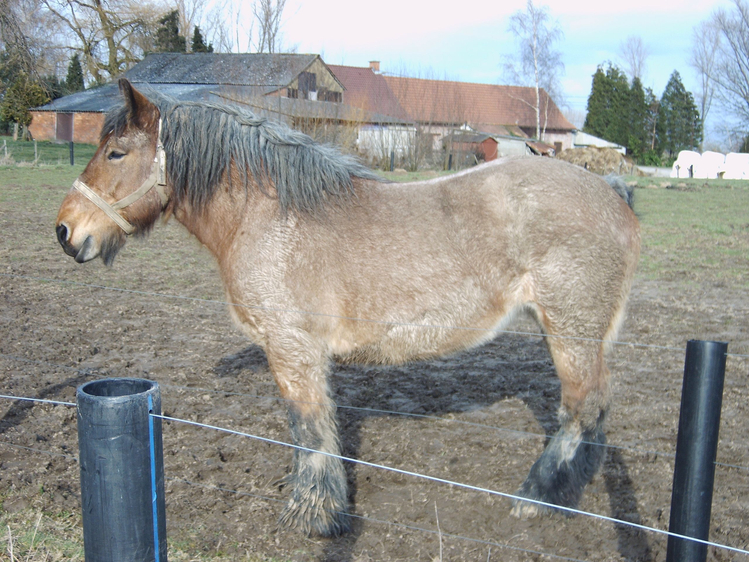 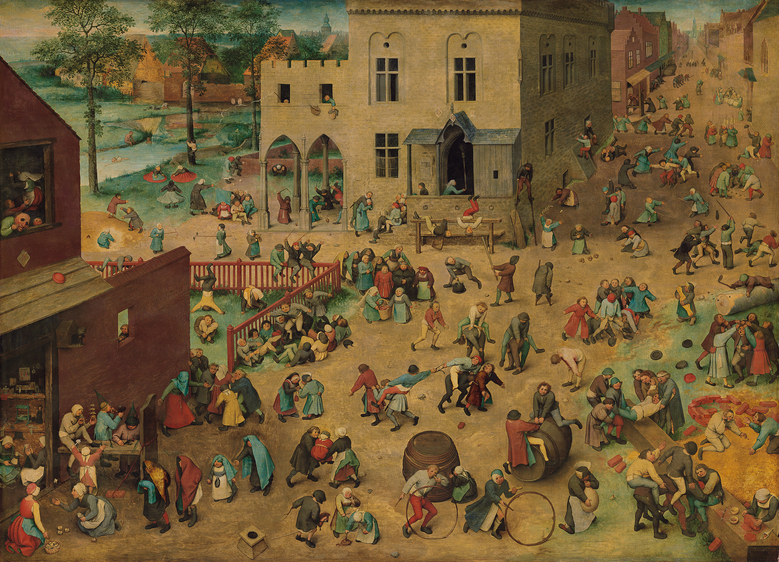 3 B's van het Pajottenland
BIER 
(LAMBIEK & GEUZE)
BOERENPAARDEN
BRUEGEL
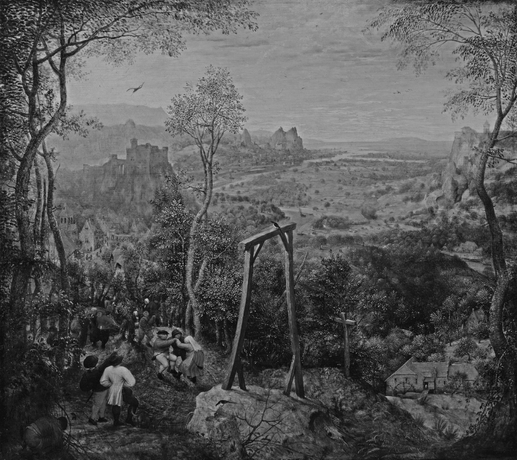 En de wetenschapper?
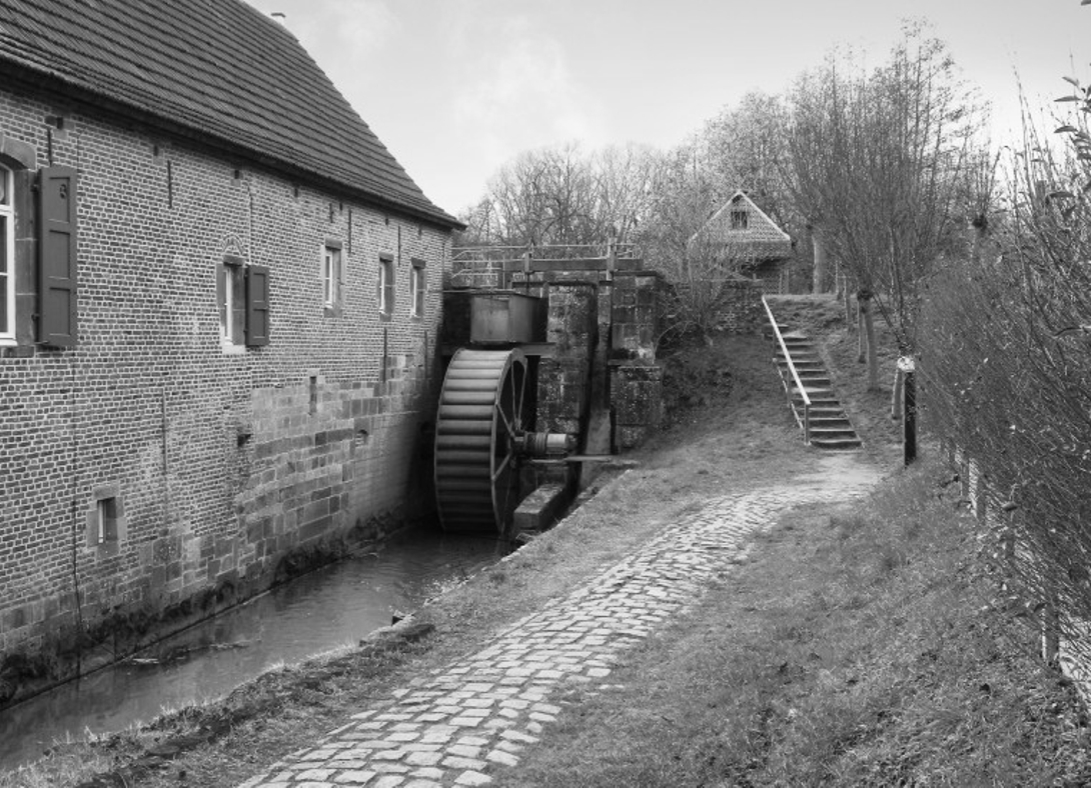 Nood aan identificatie en toe-eigening
Kritische reflex
Scepsis
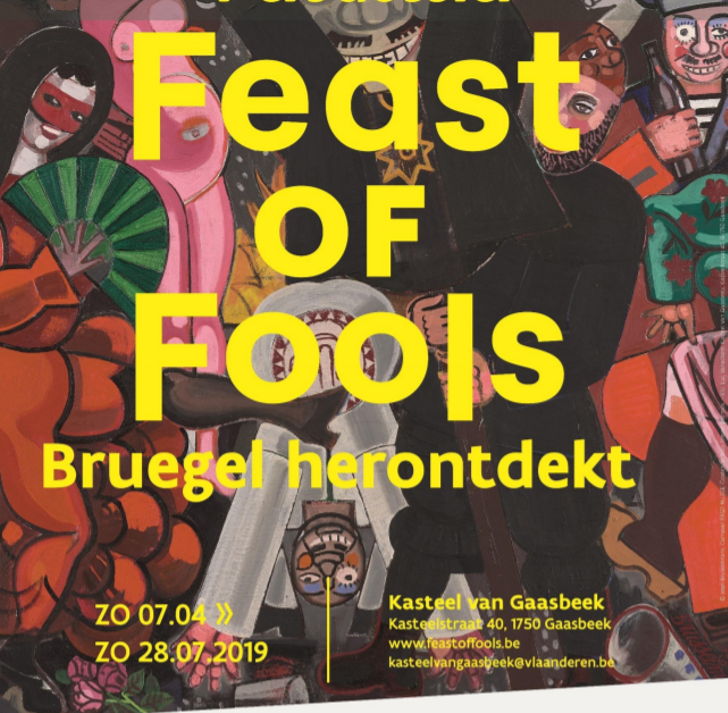 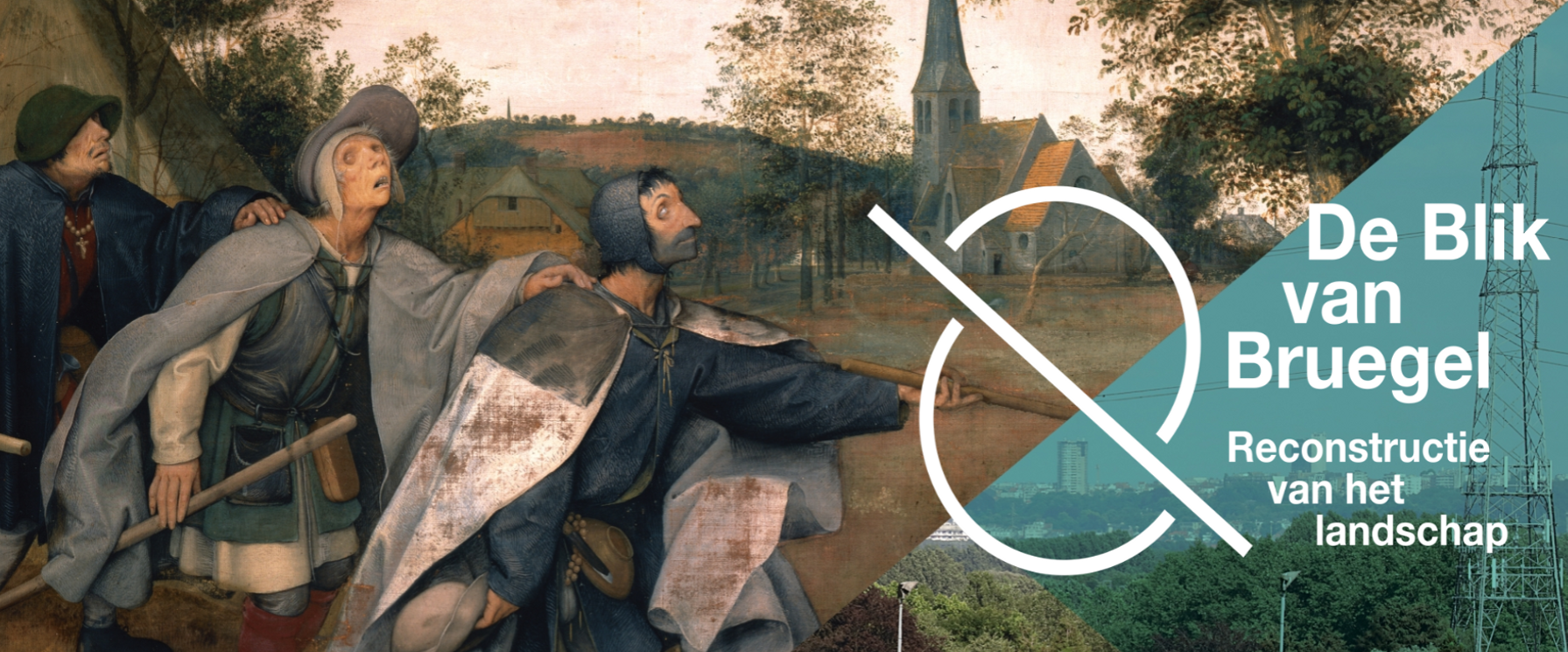 Bruegel2019
BRUEGEL ALS
INSPIRATIEBRON
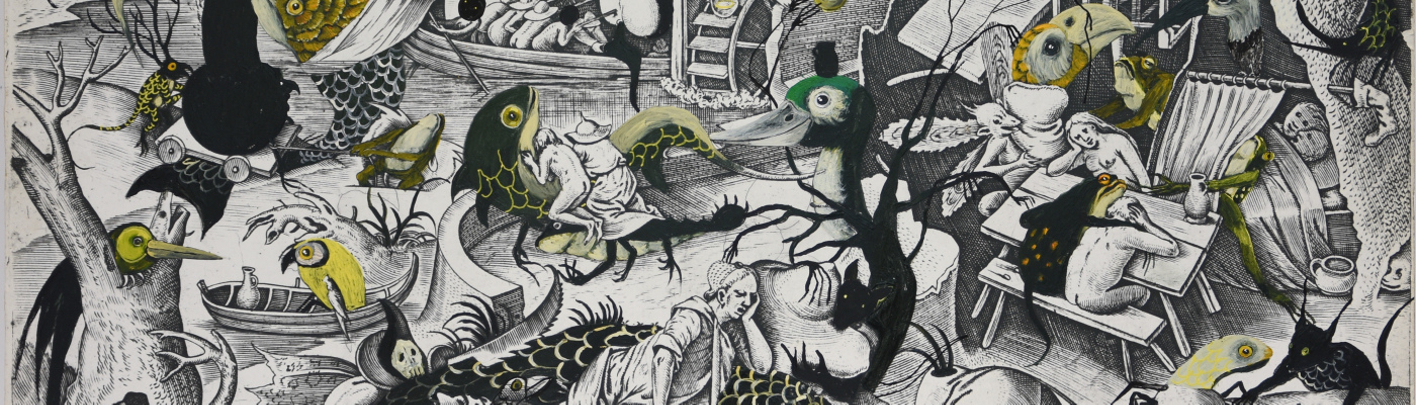 Bruegel
in ons bloed?
Een onderzoek naar de verbondenheid met Bruegel in het Pajottenland
74 %
van de 200 respondenten voelt zich verbonden met Bruegel
75%
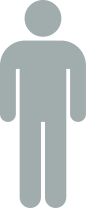 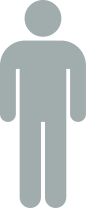 50%
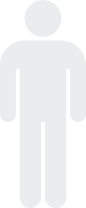 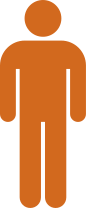 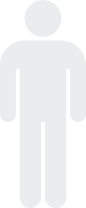 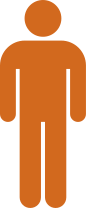 25%
0%
Boeren
Folklore
Lambiek
Landschap
48 % heeft dit gevoel sinds de kindertijd, 26% sinds zijn/haar studietijd en 26% sinds latere leeftijd
Boerenpaarden
74 % vindt het open landschap het meest kenmerkend voor het Pajottenland
BRUEGEL STAAT VOOR
Boeren
Wat verbinden we het meest met de schilder?
Pajottenland
Volkse leven
Feesten
Landelijke
Vlaamse
Meesterschap
0%
20%
40%
60%
80%
Schilder van "het leven van Jan met de pet"
Hij geeft ons een beeld van het Pajotse landschap van weleer
Jeugdsentiment met "De boerenbruiloft" bij oma aan de muur. Iemand van bij ons.
Boerenkermissen en winterlandschappen
Als Vlaming is het eerste familiefeest dat je je kan herinneren een breugelmaaltijd met vlaai, fricandeau met kliekjes en rijstpap met bruine suiker.
Eten, drinken, kunst en vermaak
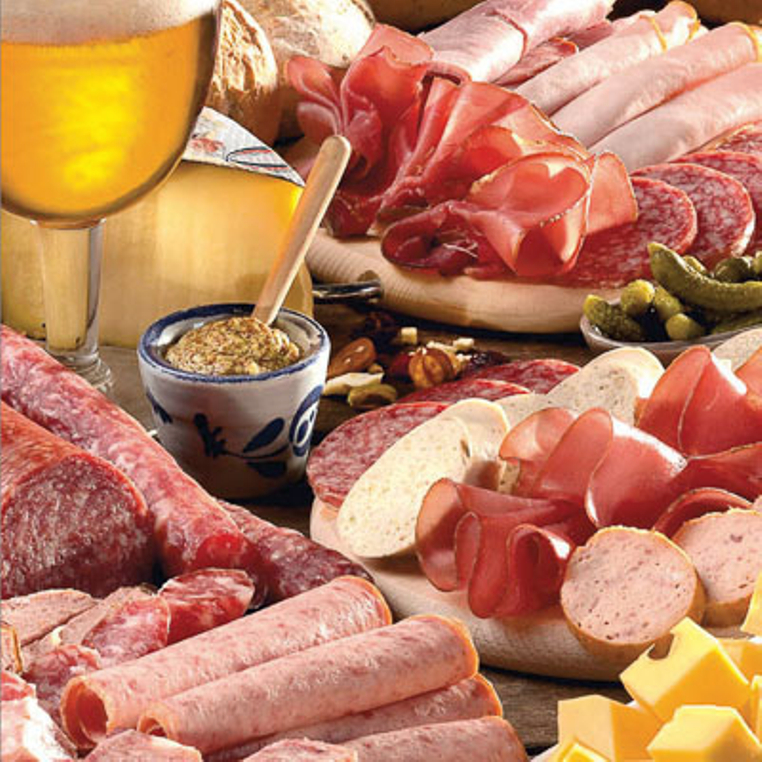 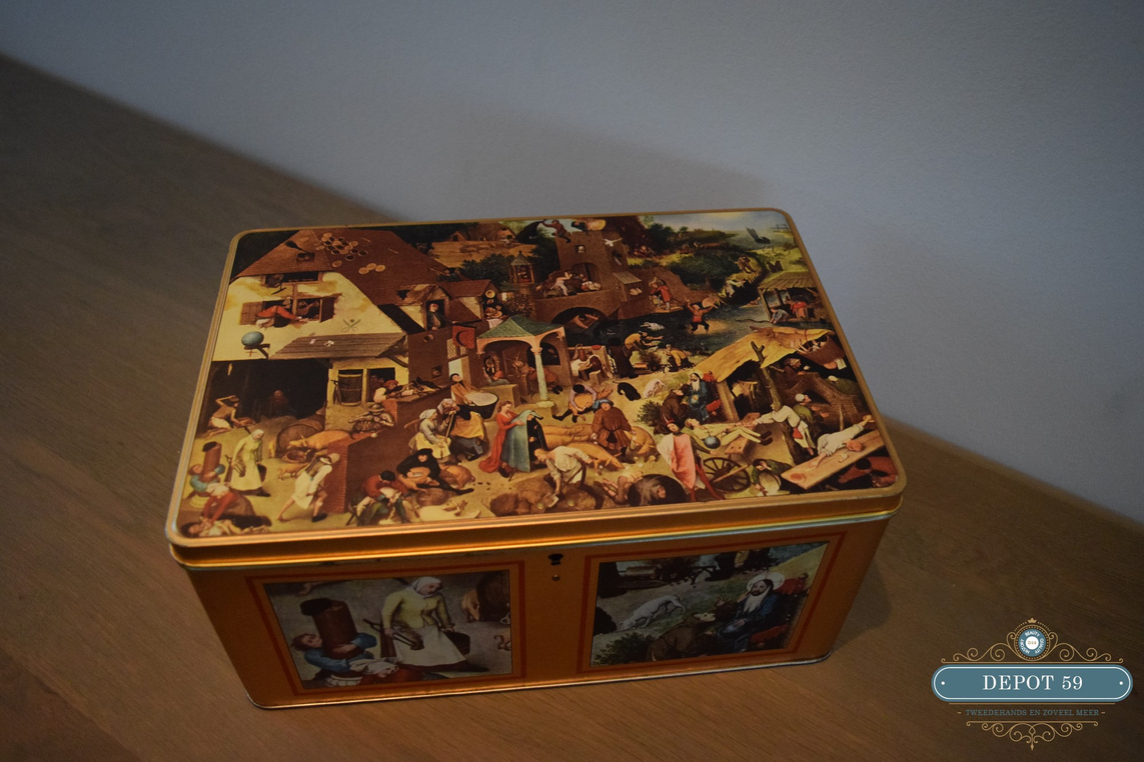 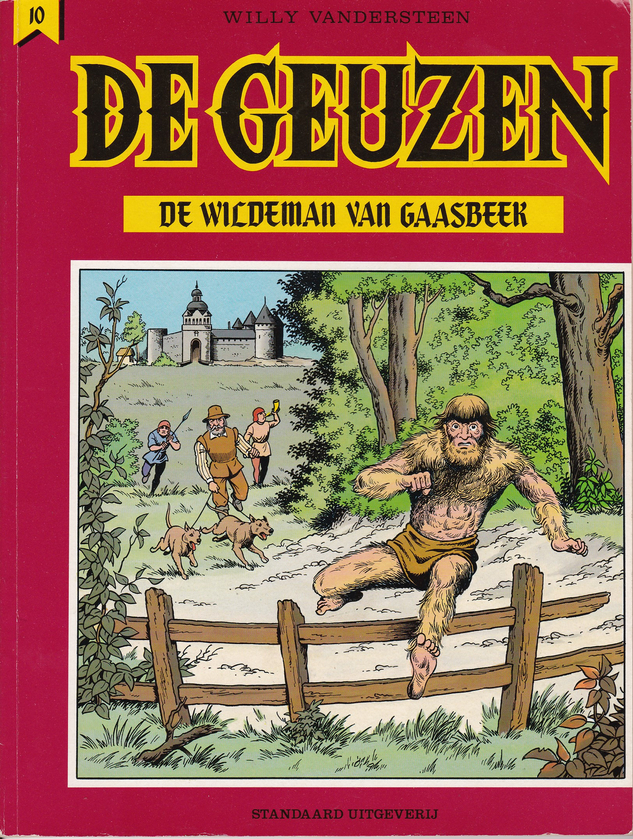 Bruegel is overal
Welk werk staat volgens de 'Pajot' symbool voor zijn oeuvre?
DE ULTIEME BRUEGEL
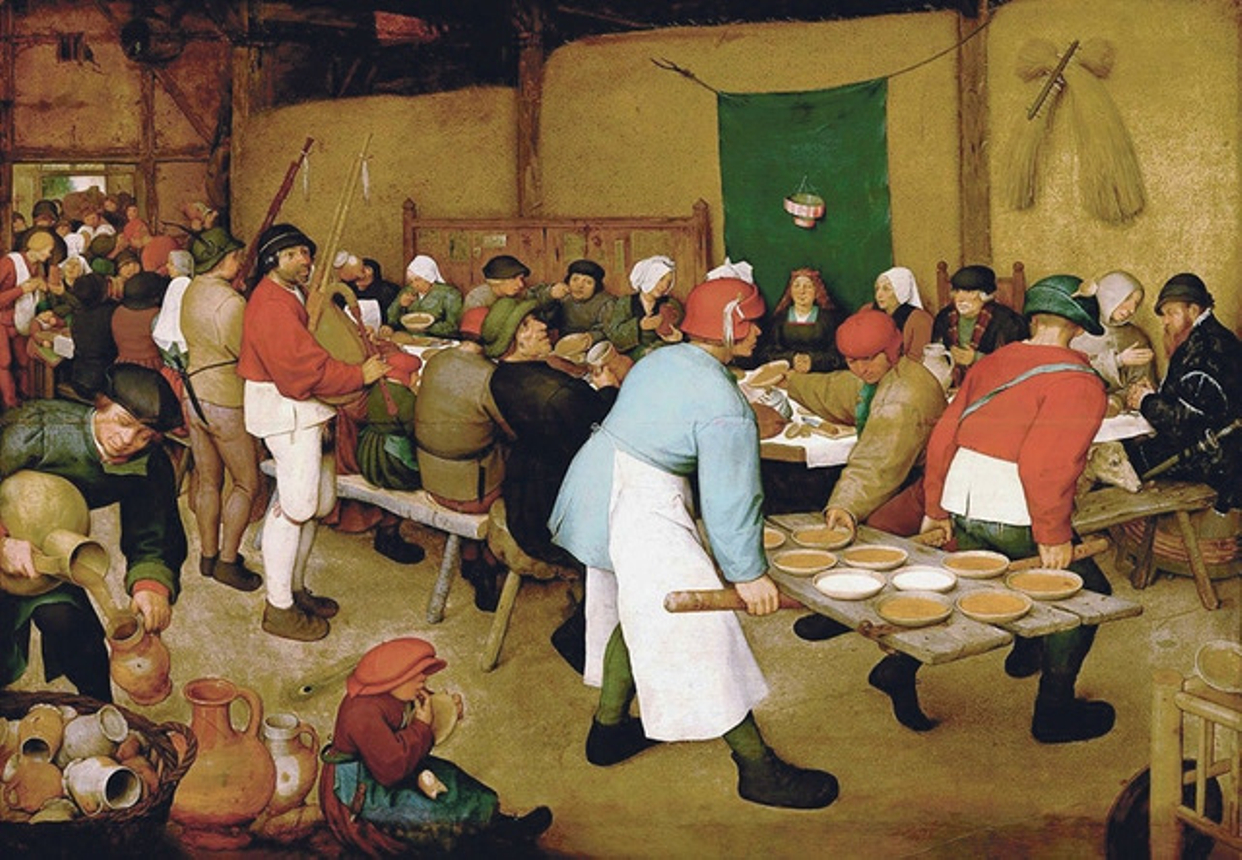 33% kiest voor de 'Boerenbruiloft', op de tweede plaats staat de 'Boerendans' met 10% van de stemmen
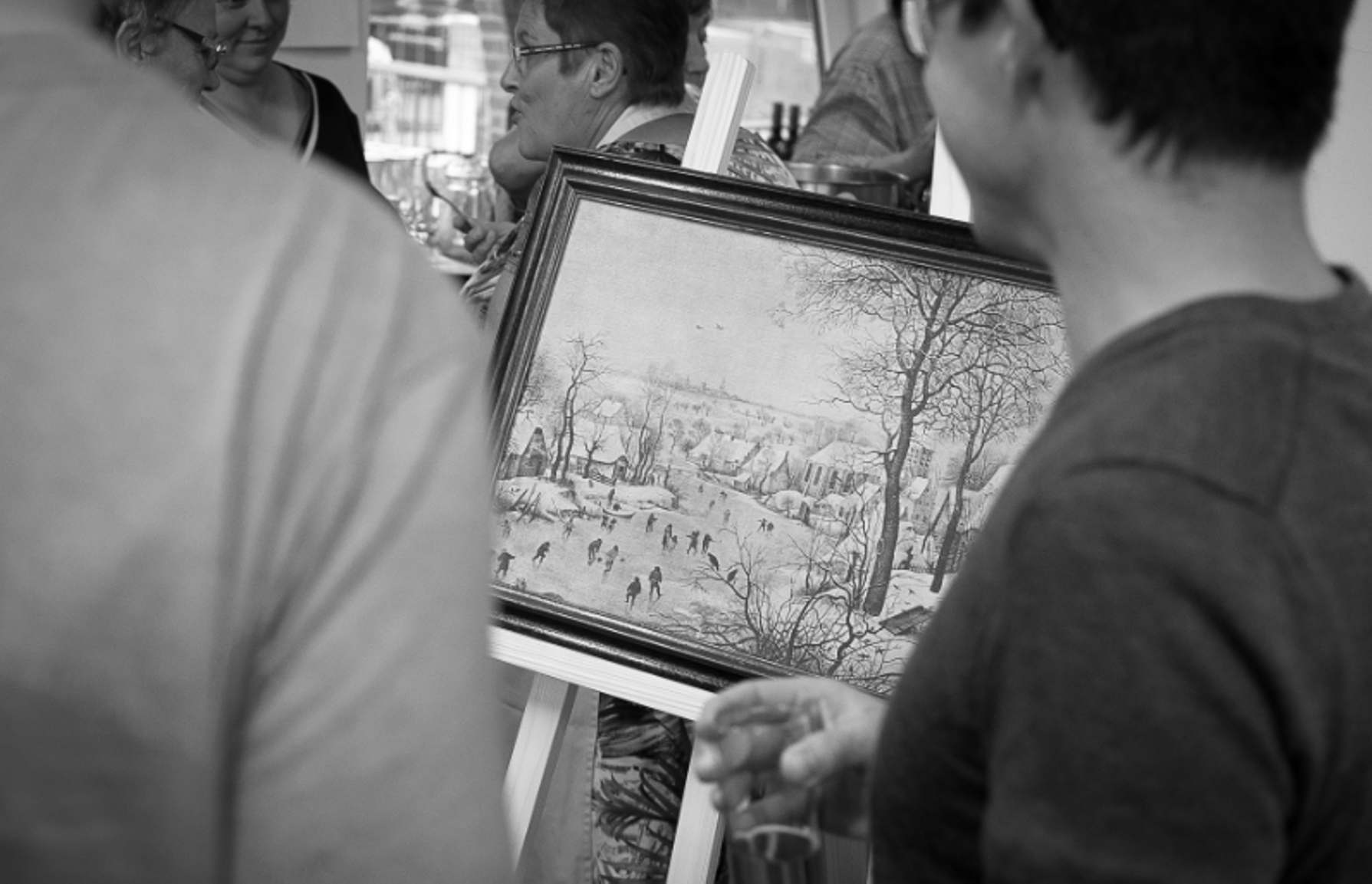 Bruegel als kapstokfiguur
LINK MET BRUEGEL ALS VOEDINGSBODEM VOOR DE ONTWIKKELING VAN DE IDENTITEIT VAN DE STREEK
Bedankt
Onderzoek in opdracht van EPZ

Bijzondere dank aan:
Manfred Sellink, Leen Huet, Katrien Lichtert, Walter Evenepoel, Luc Sergooris, Dirk Lindemans, Piet Verhasselt, Flor Gins
Fotoverantwoording: Wikimedia Commons, Toerisme Vlaanderen, Koen Demarsin, EPZ, Freddy Kempeneers, Guido Van Cauwelaert, Bart Moens, Hilke Arijs, Sint-Pieters-Leeuw, KIK-IRPA, Carll Cneut, Pajottenland+, KBR, Toerisme Dilbeek, VRT
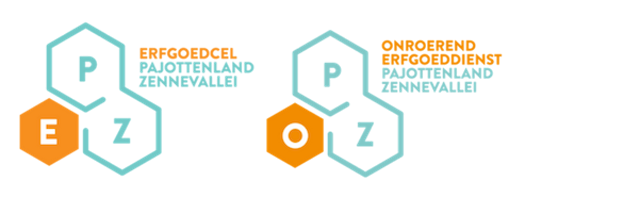 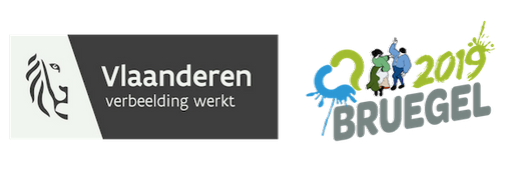